Отчет главы Трехозерского сельского поселения Спасского муниципального района Республики Татарстан об итогах за 2021 год и основных задачах на 2022 год
ТРЕХОЗЕРСКОЕ СЕЛЬСКОЕ ПОСЕЛЕНИЕ СПАССКОГО МУНИЦИПАЛЬНОГО РАЙОНА РЕСПУБЛИКИ ТАТАРСТАНВ состав Трехозерского сельского поселения входят два населенных пункта:    село  Три Озера и  деревня Урняк
Территория Трехозерского СП -9252га.
Общая численность населения на 01.01.2022г. составляет 594 человек:с. Три Озера – 491д. Урняк - 103
Поголовье скота
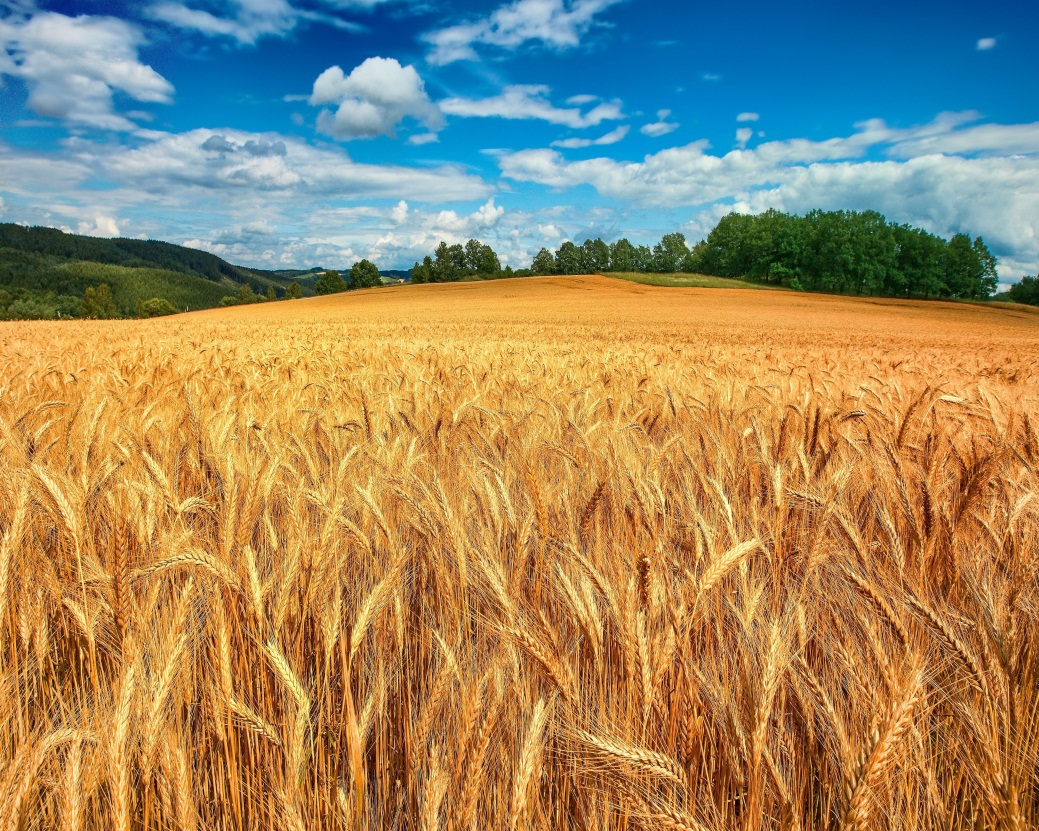 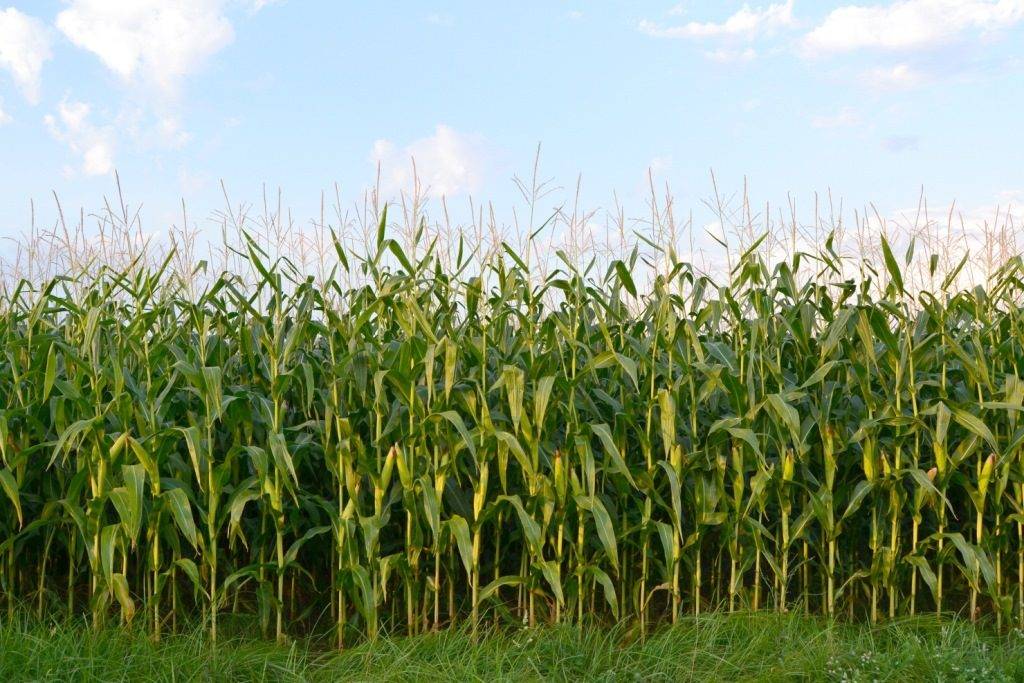 КФХ «Меликов А.Н.»
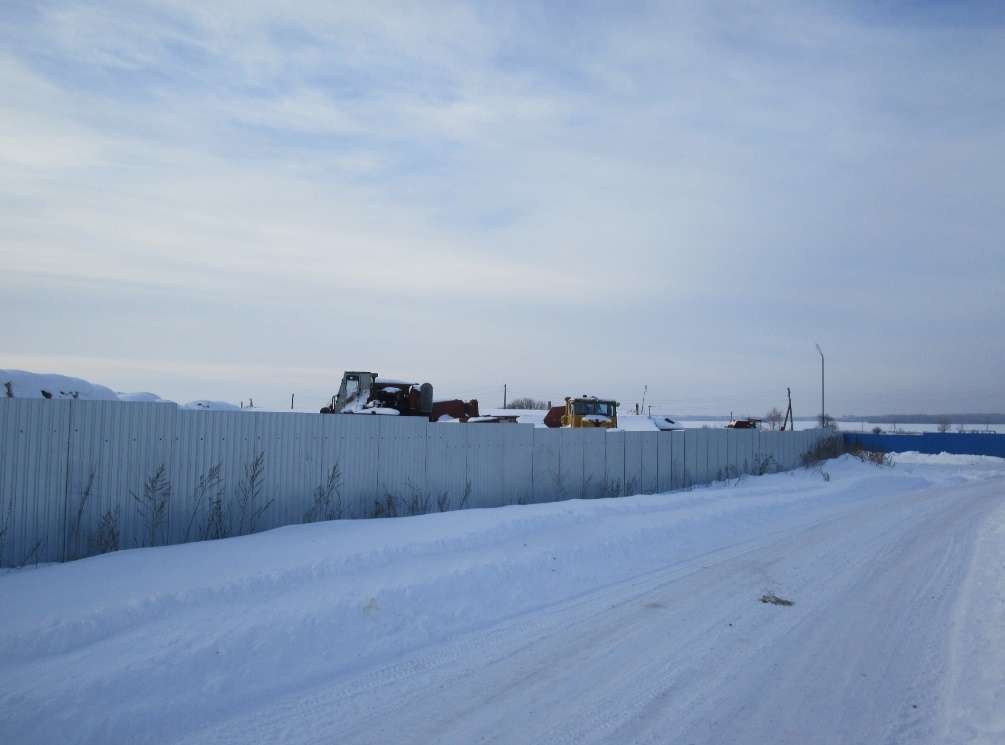 КФХ «Шафигуллин В.Б.»
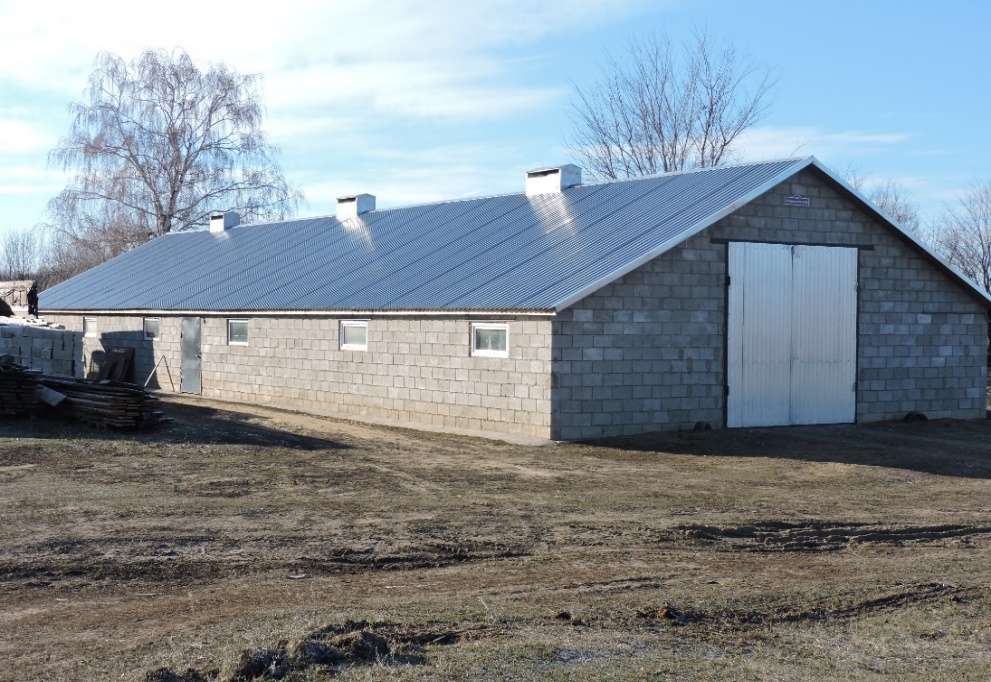 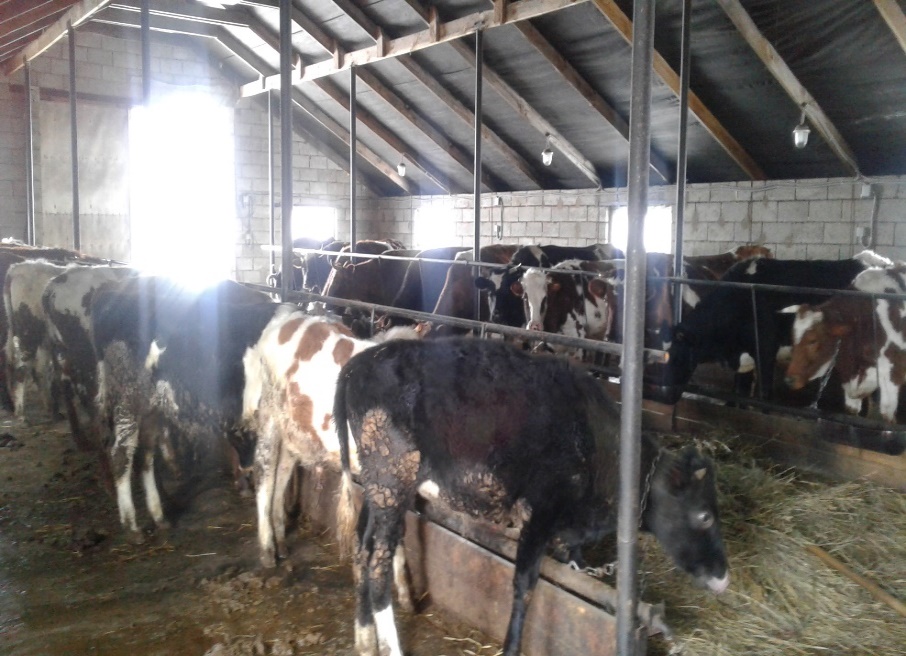 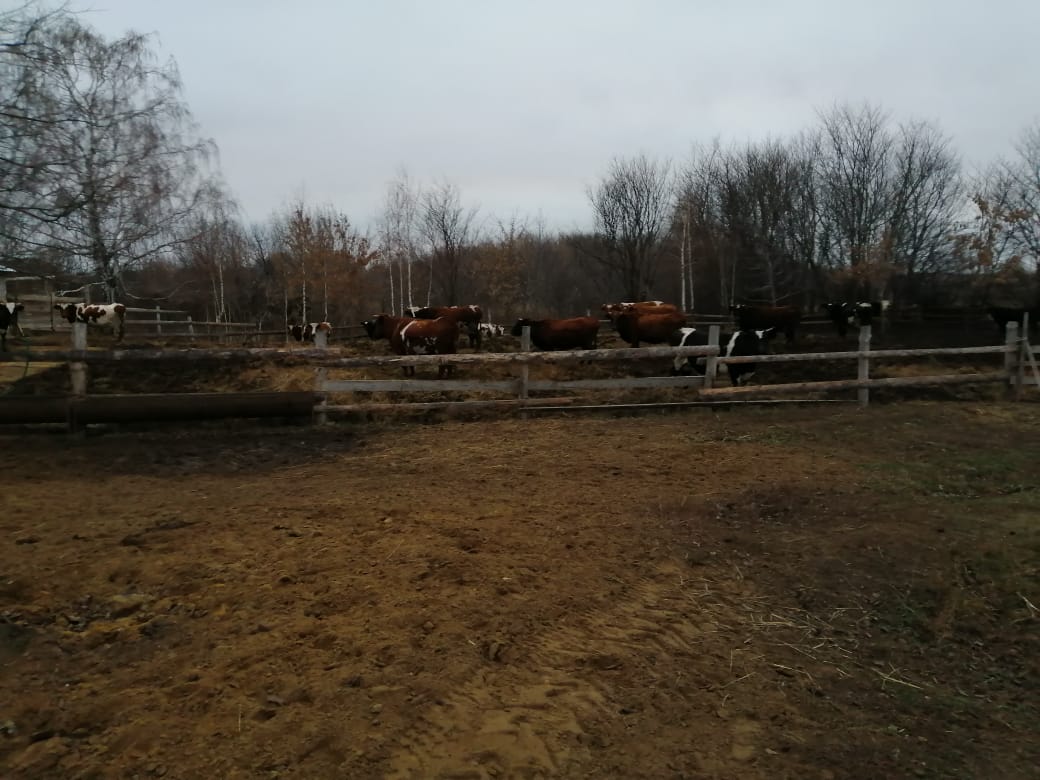 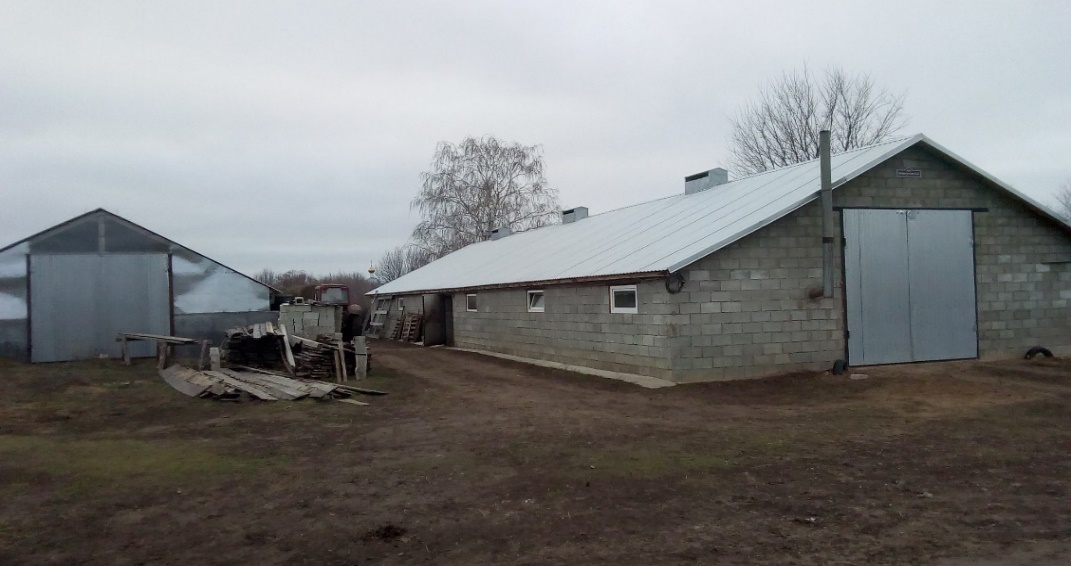 КФХ «Седракян С.А.»
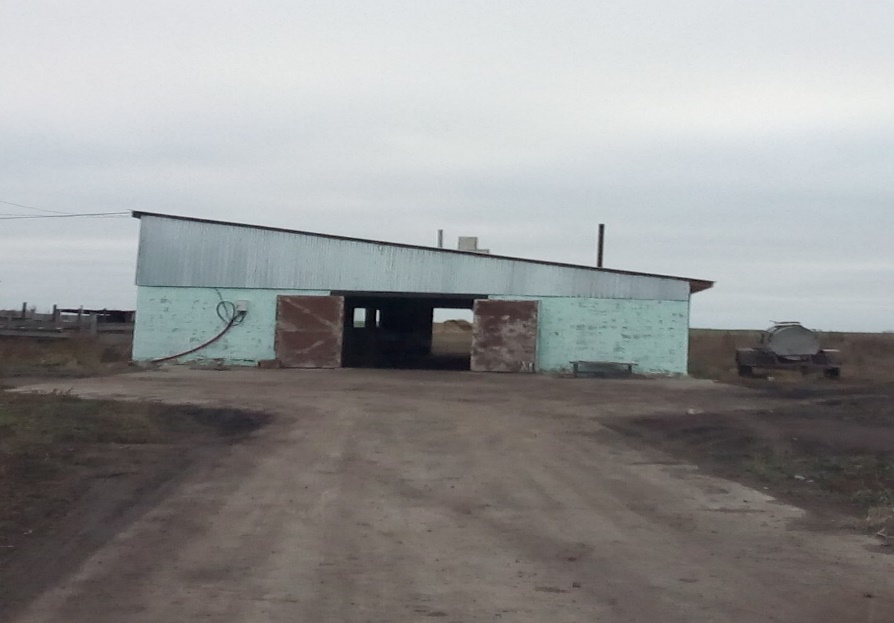 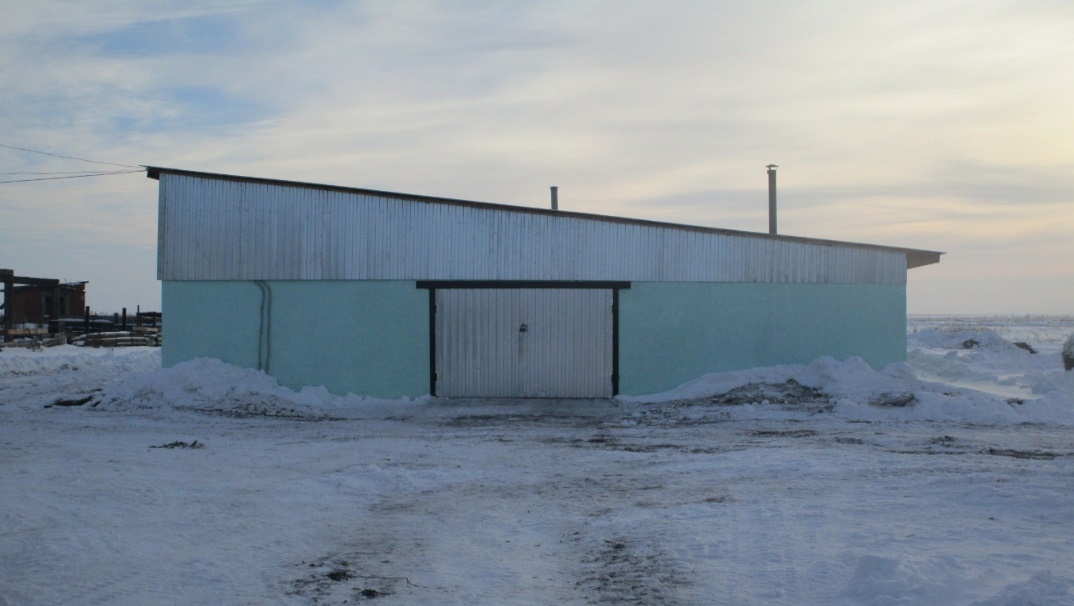 Бюджет
Доходная часть бюджета формируется за счет федеральных и региональных налогов и неналоговых доходов, в соответствии с нормативами, установленными Бюджетным кодексом РФ.Земельного налога за отчетный период собрано –613074 рублей, имущественного налога –102017 рублей, НДФЛ –71010 рублей.Задолженность по налогам:
Земельный  налог- 55211рублей
Налог на имущество – 386858 рублей
Транспортный налог- 221373 рубля 
 
      Общая задолженность – 673442рубля
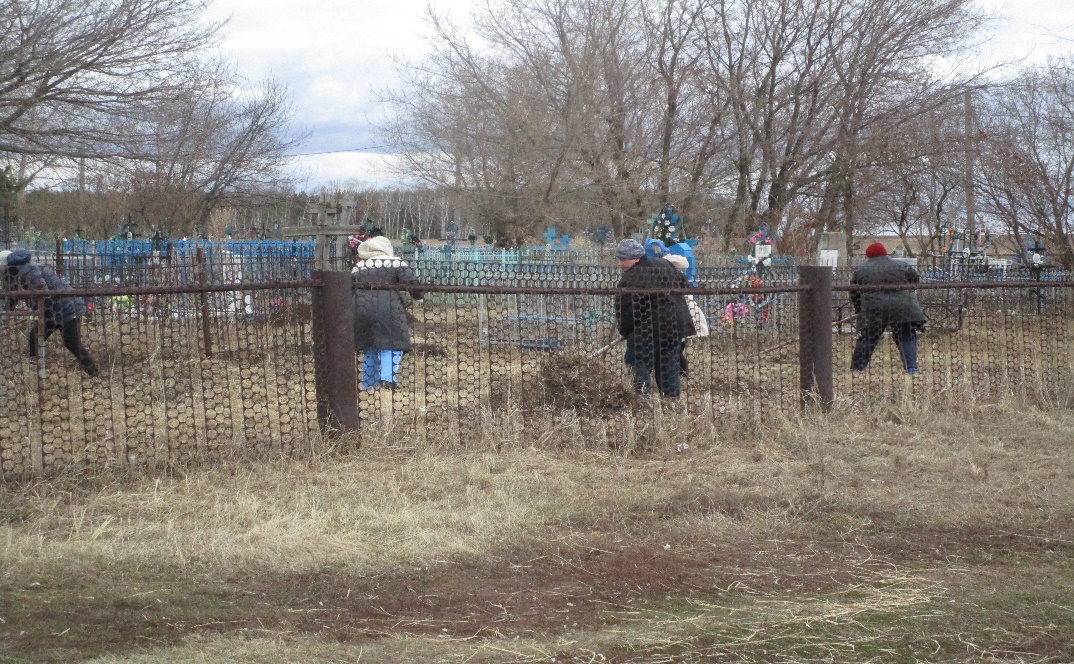 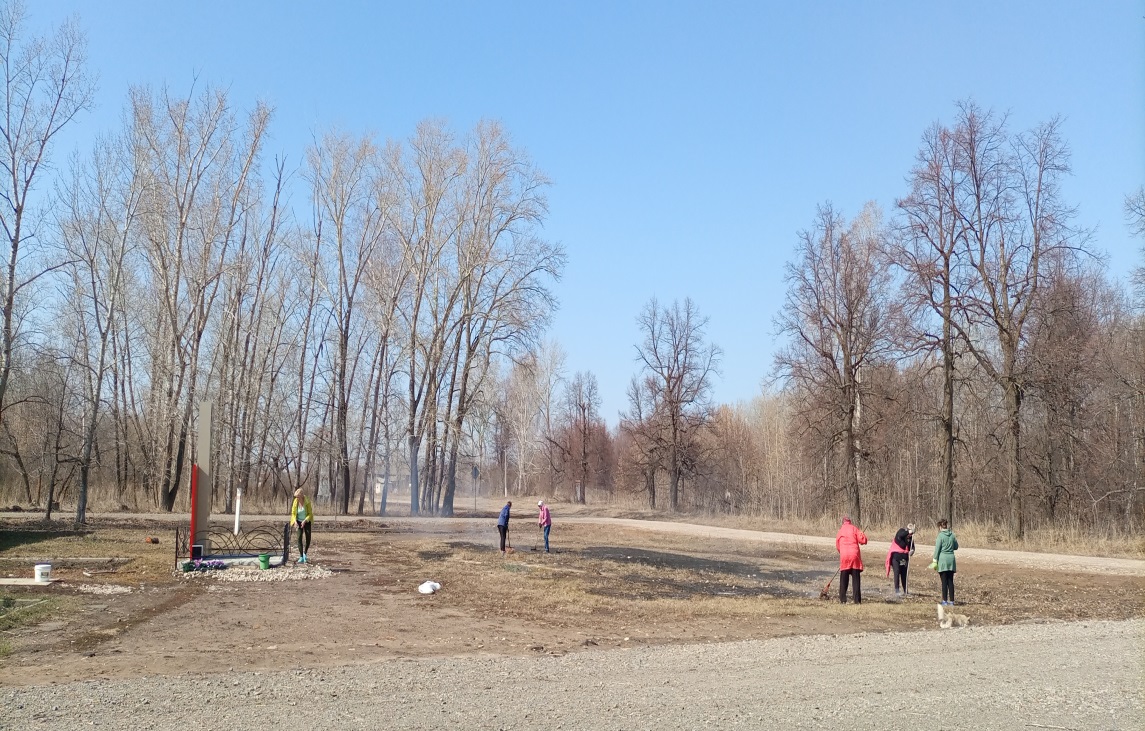 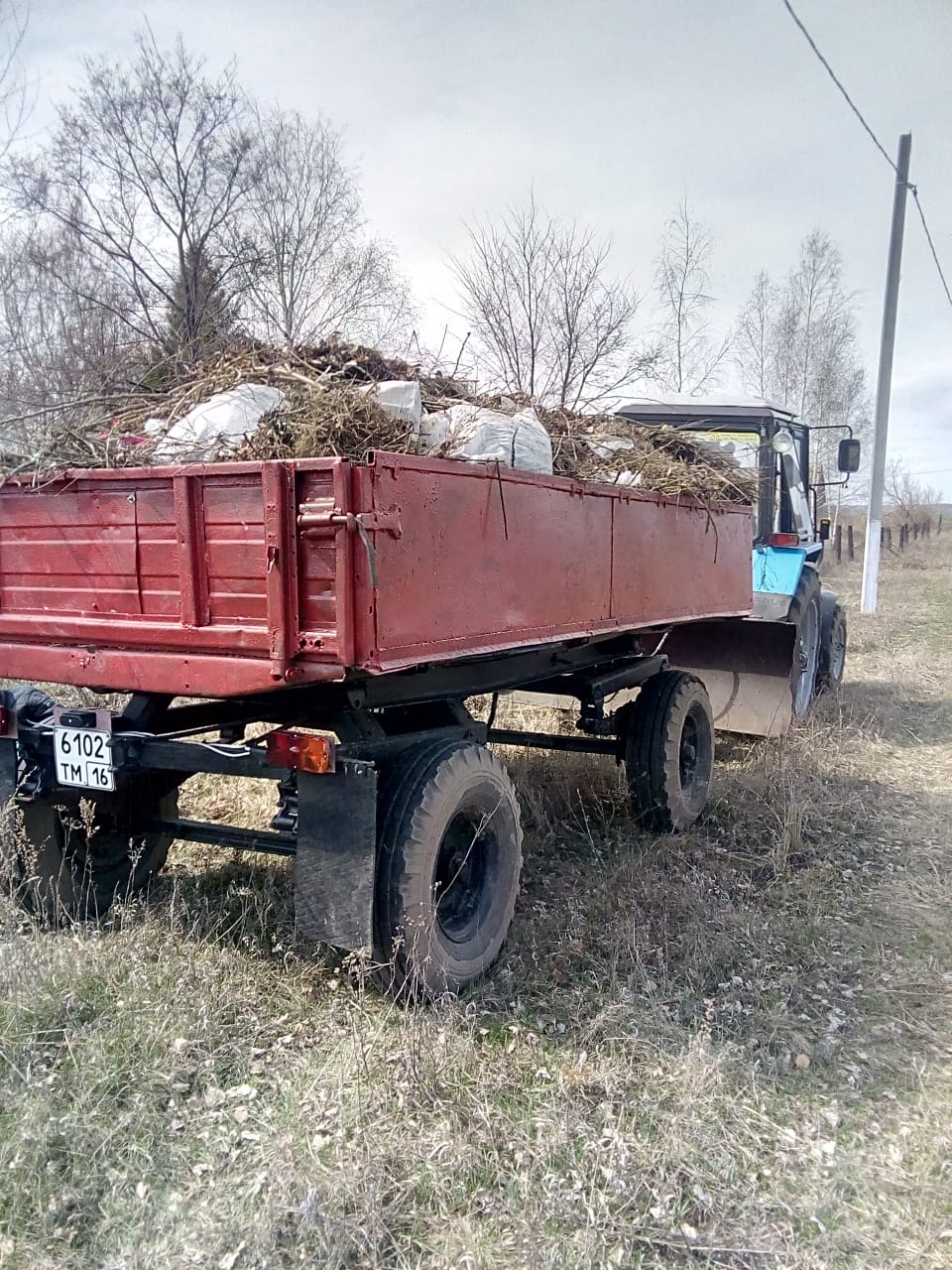 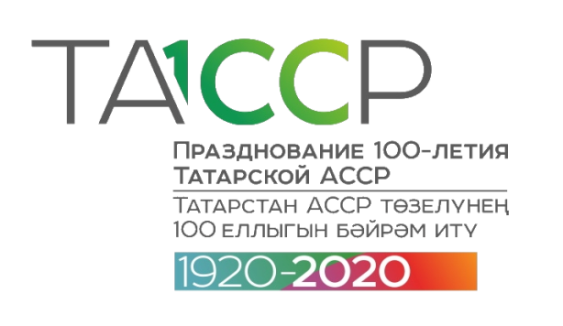 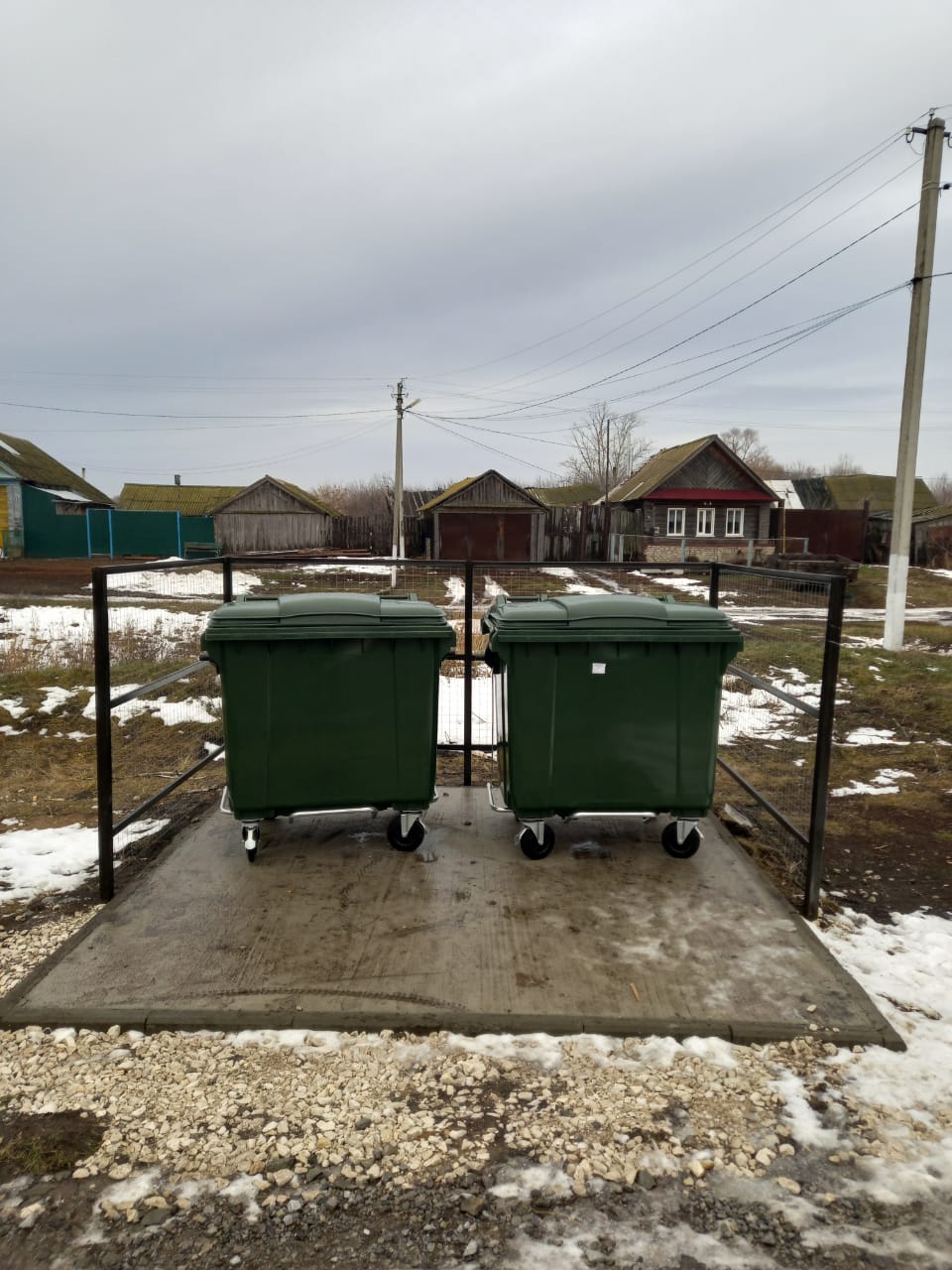 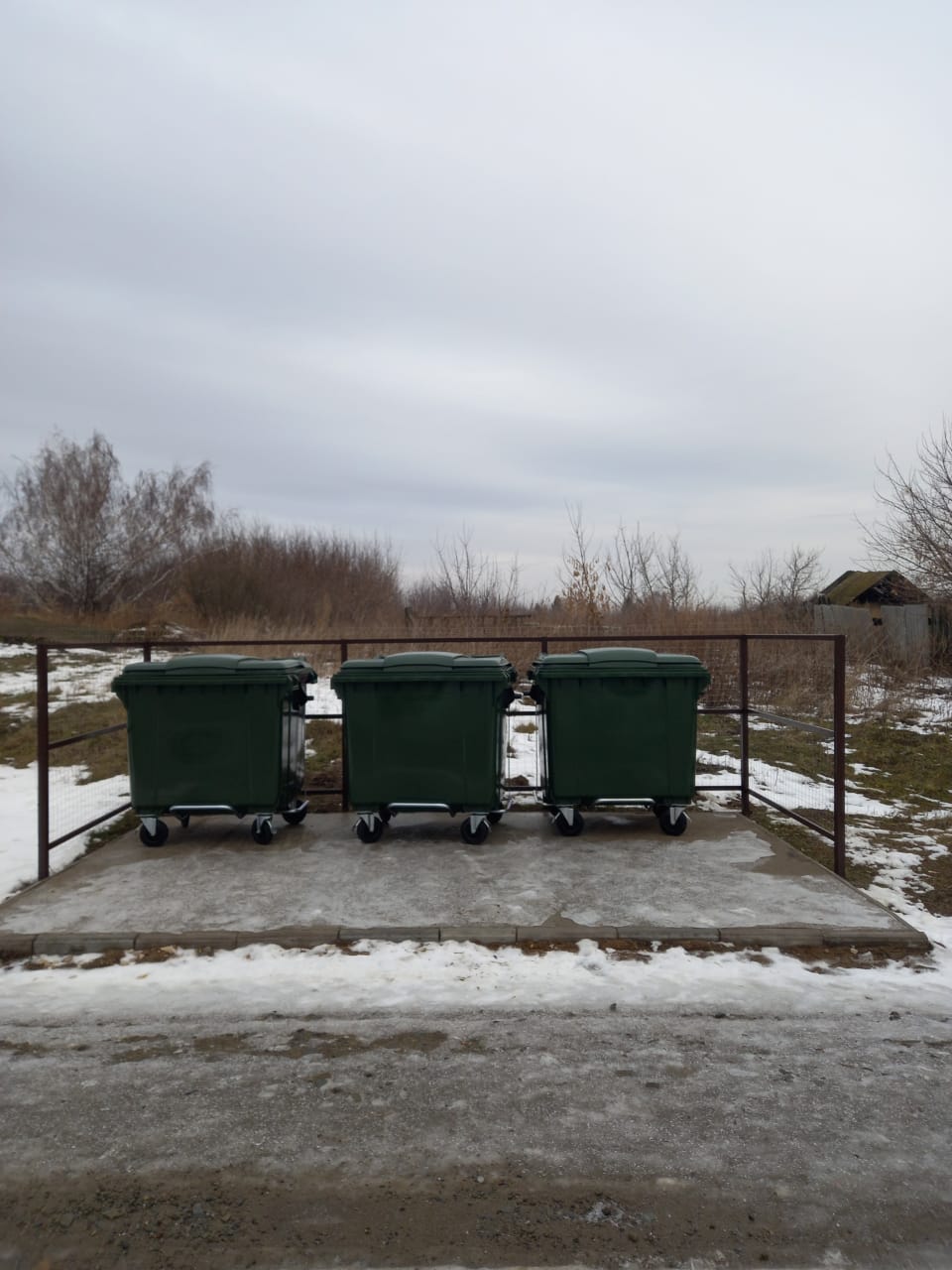 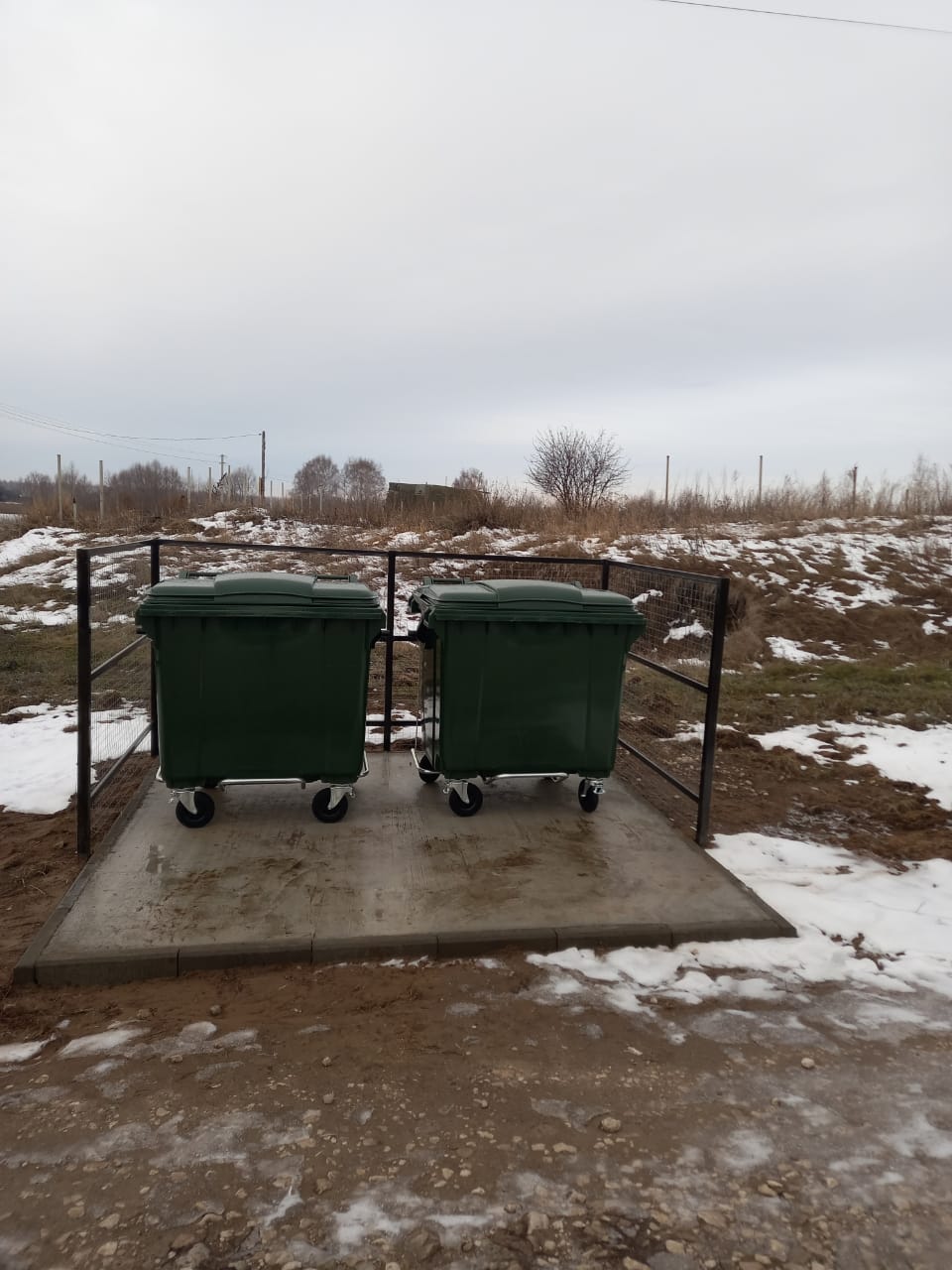 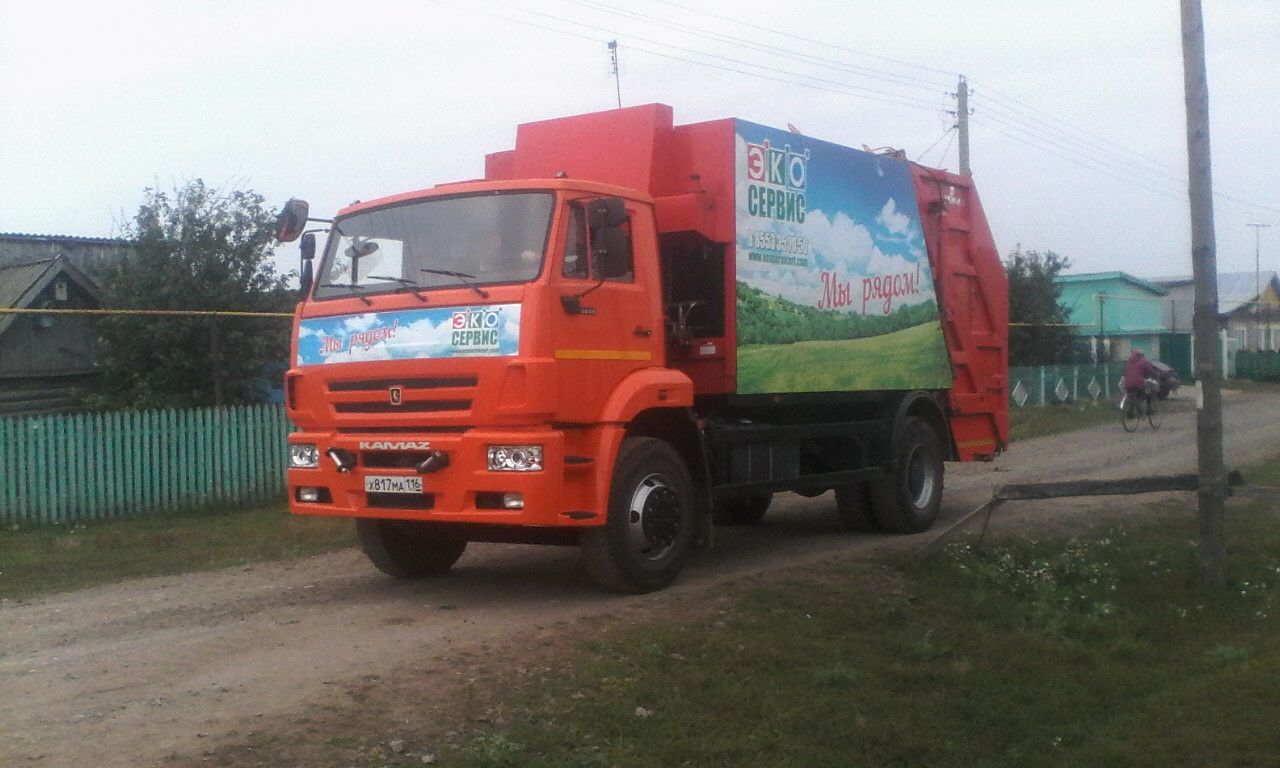 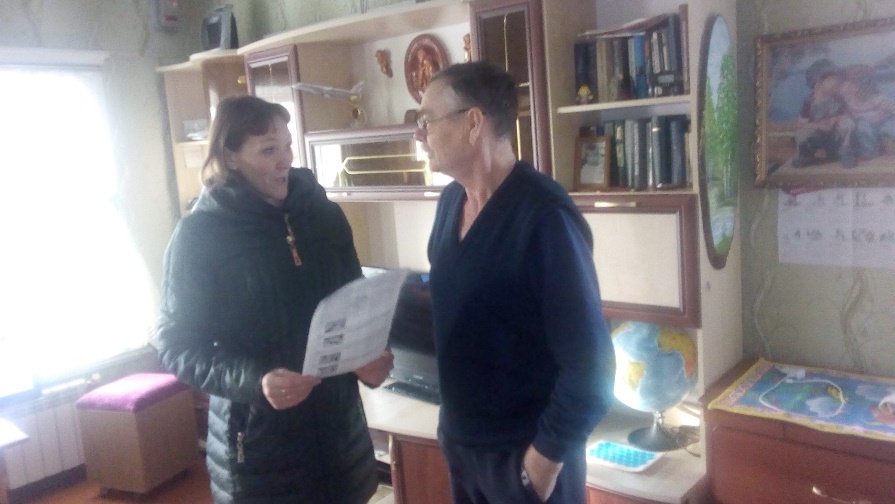 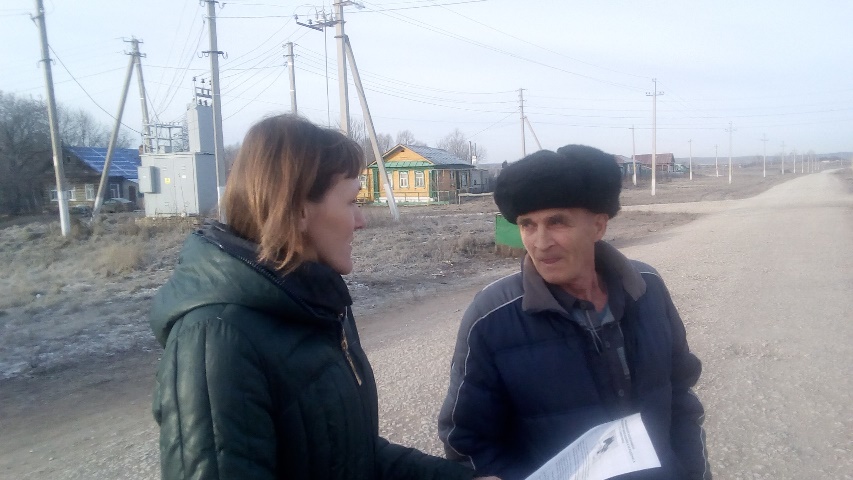 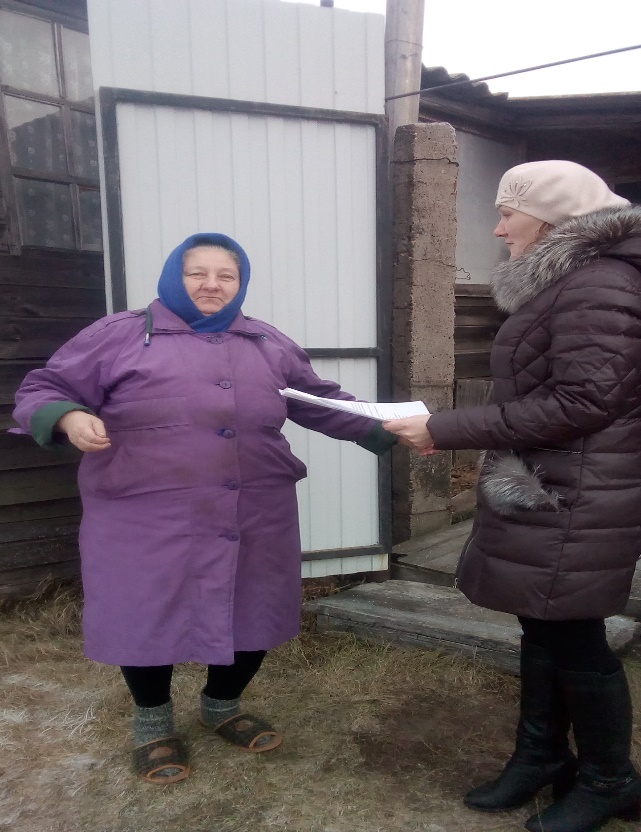 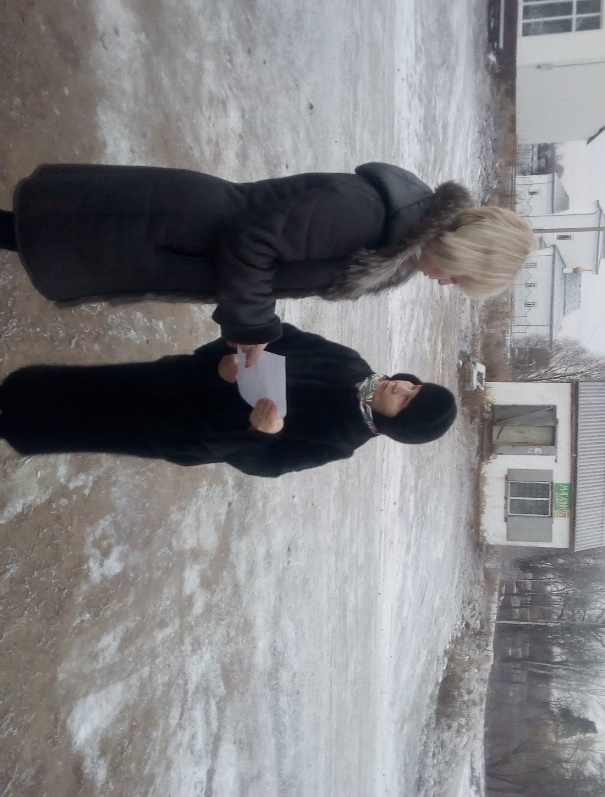 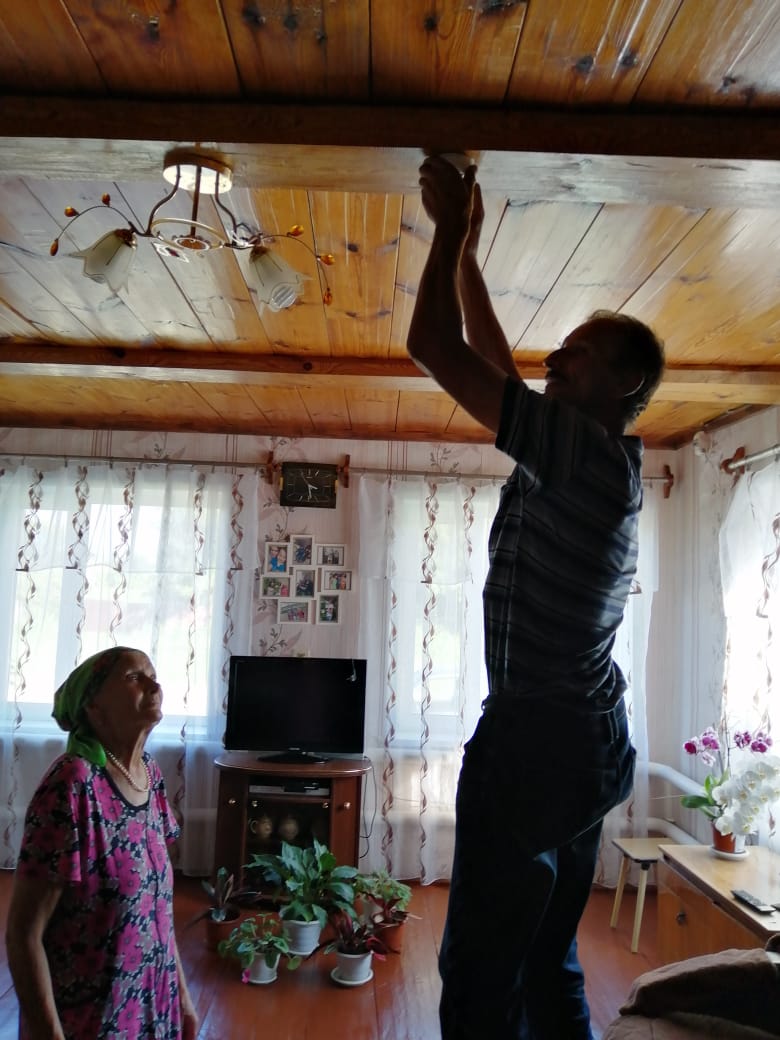 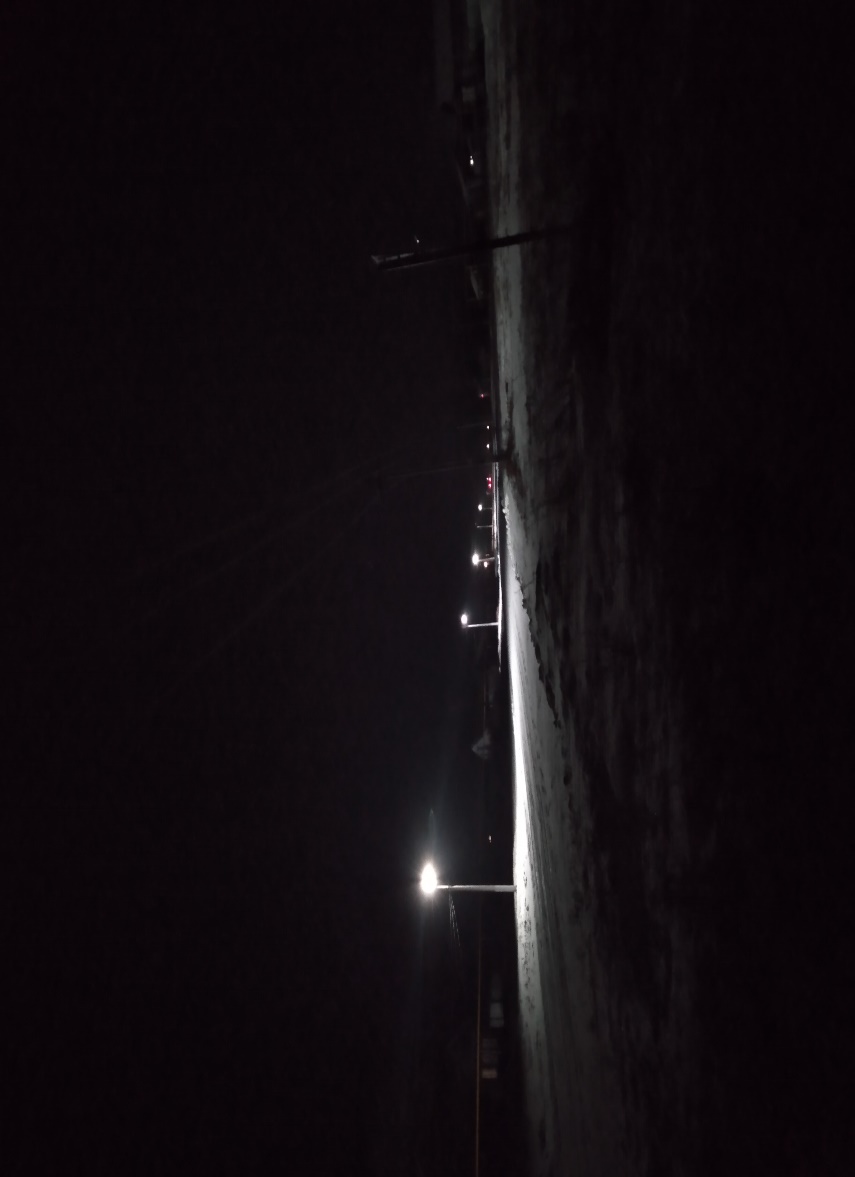 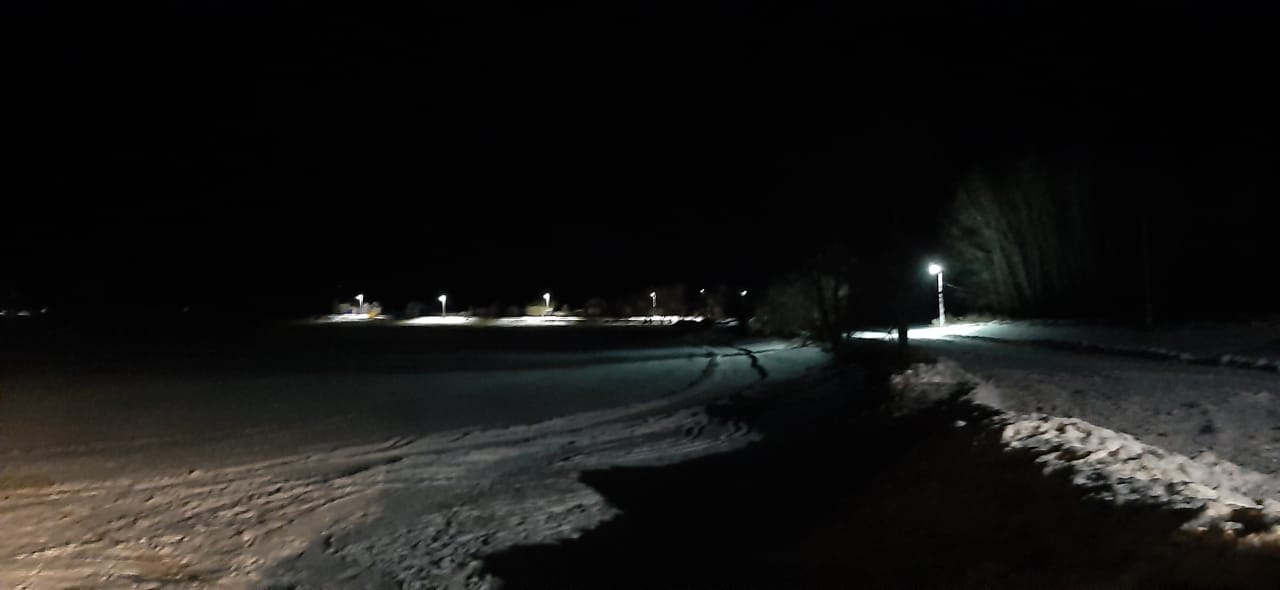 Общая протяжённость автомобильных дорог внутри населённых пунктов
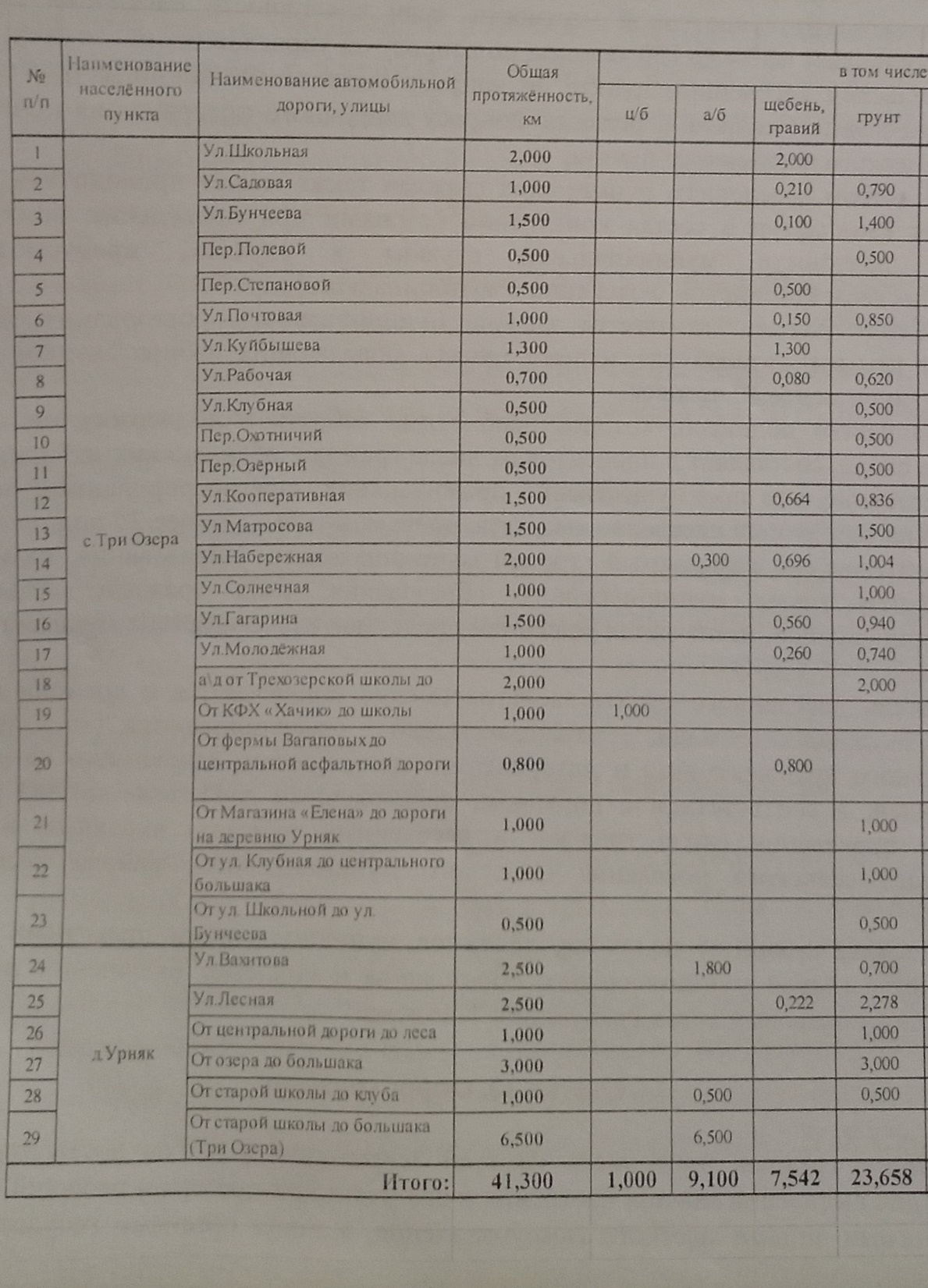 Рейсовый автобус
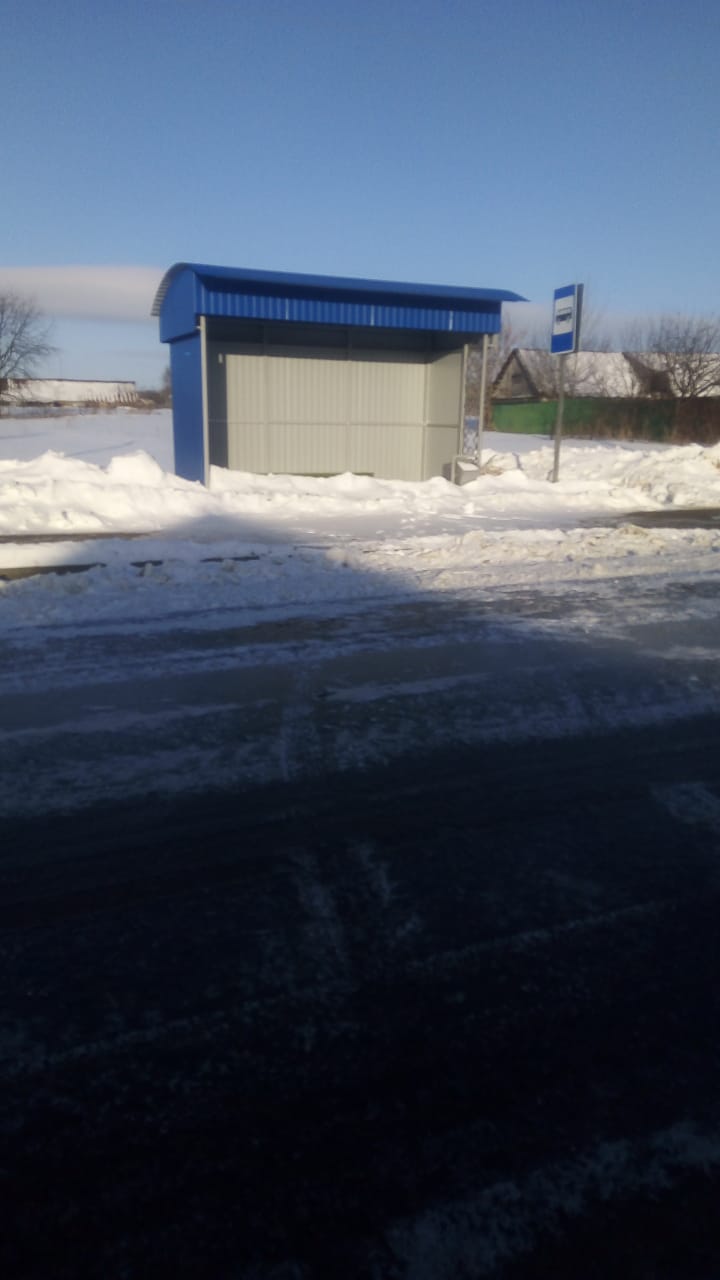 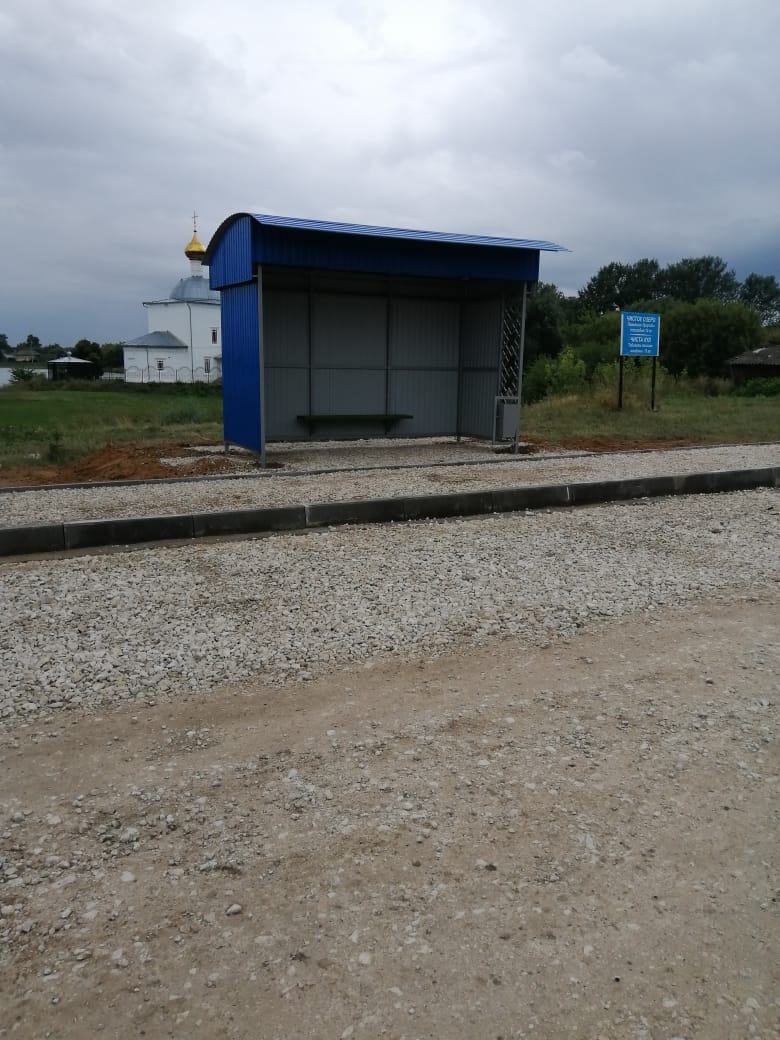 пилорамы
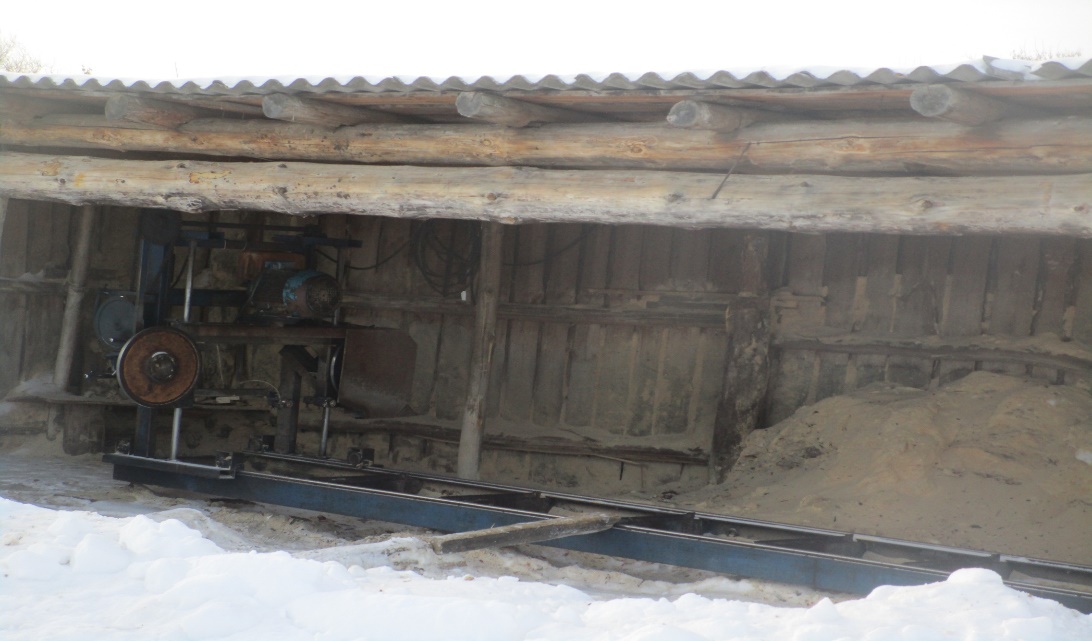 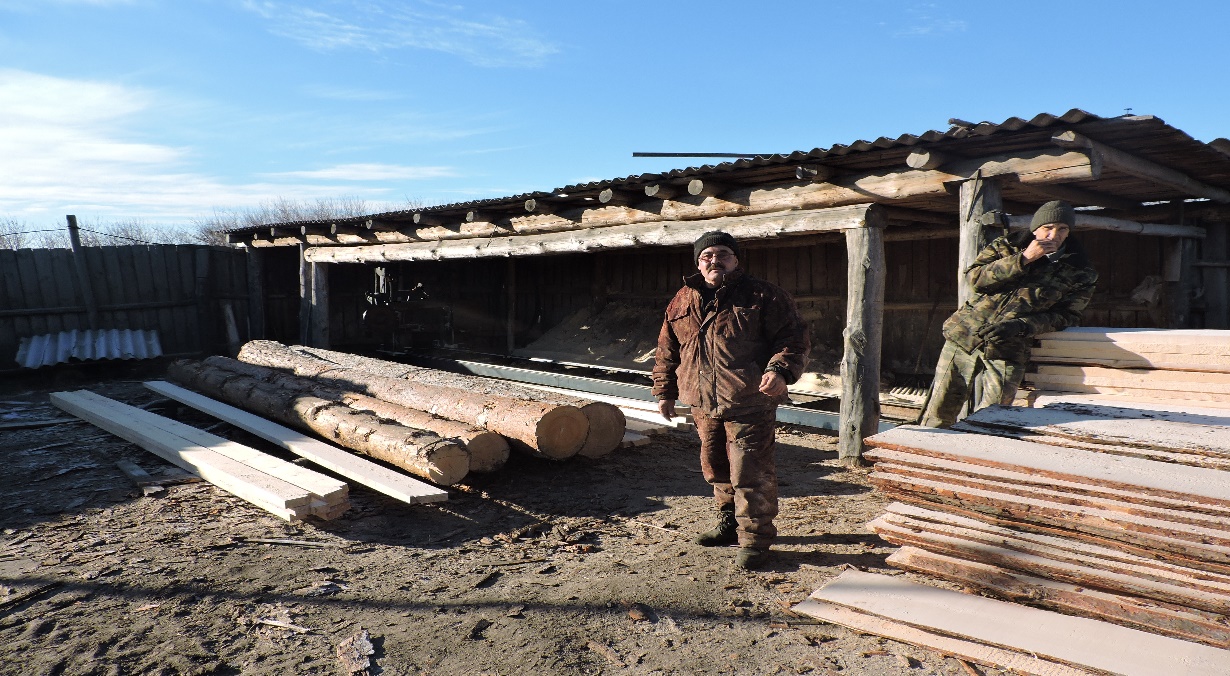 СХОДЫ ГРАЖДАН
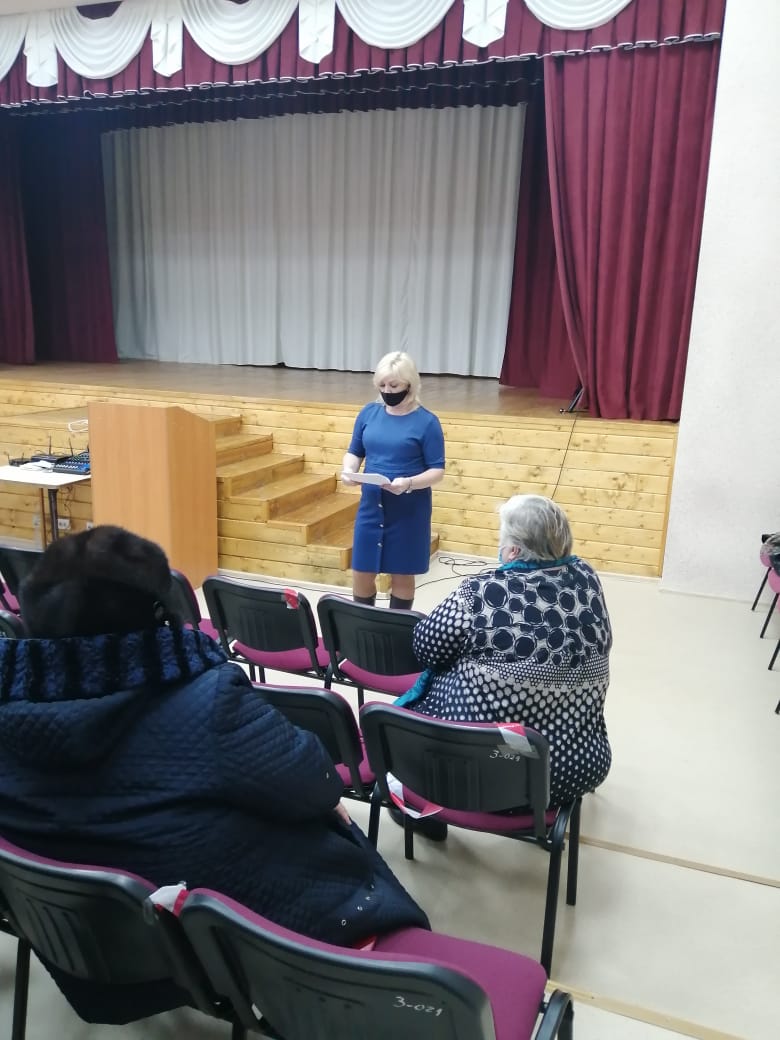 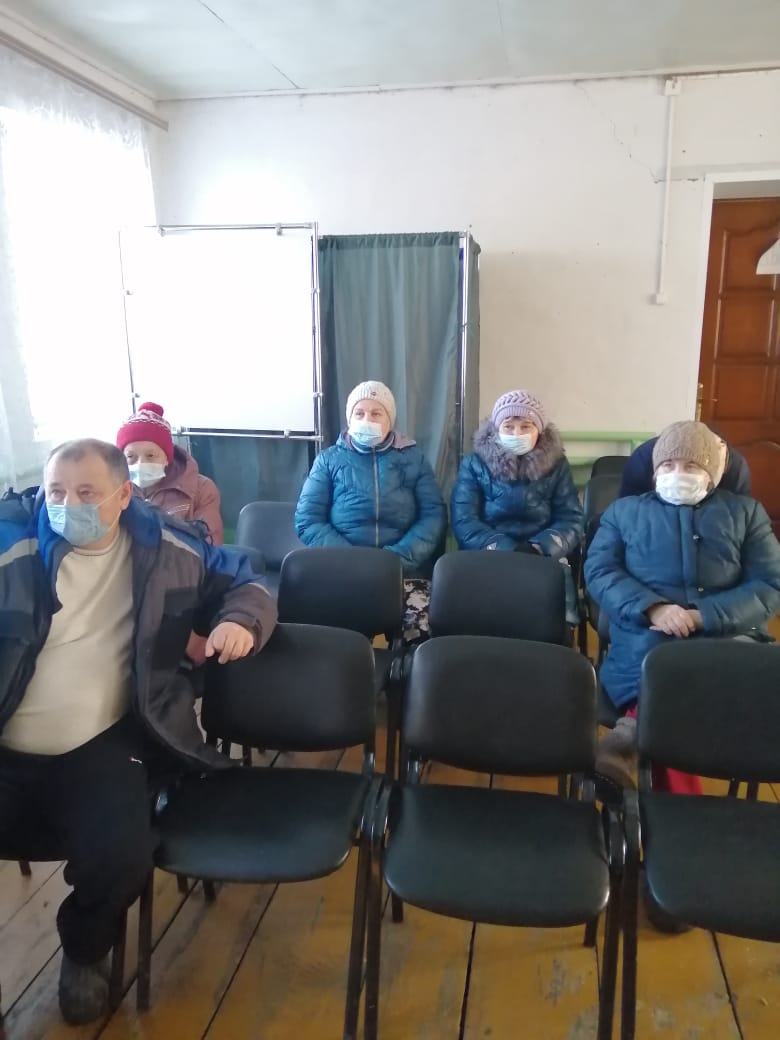 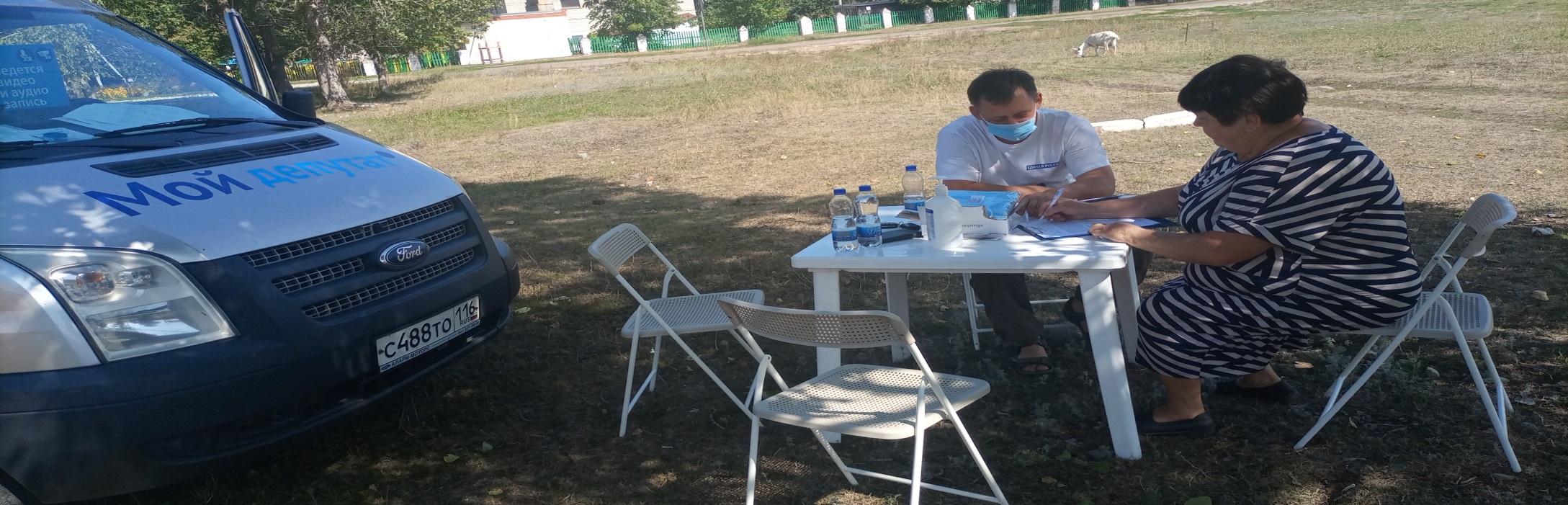 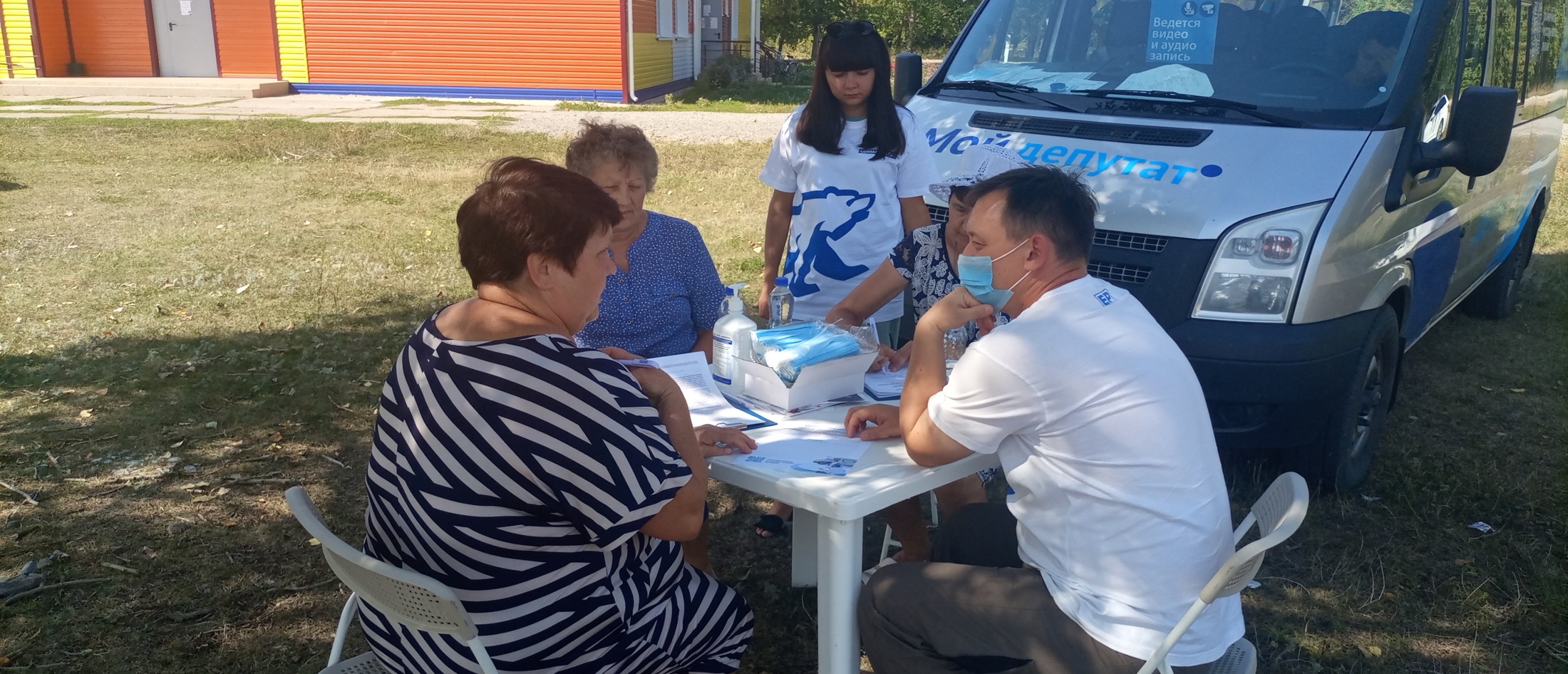 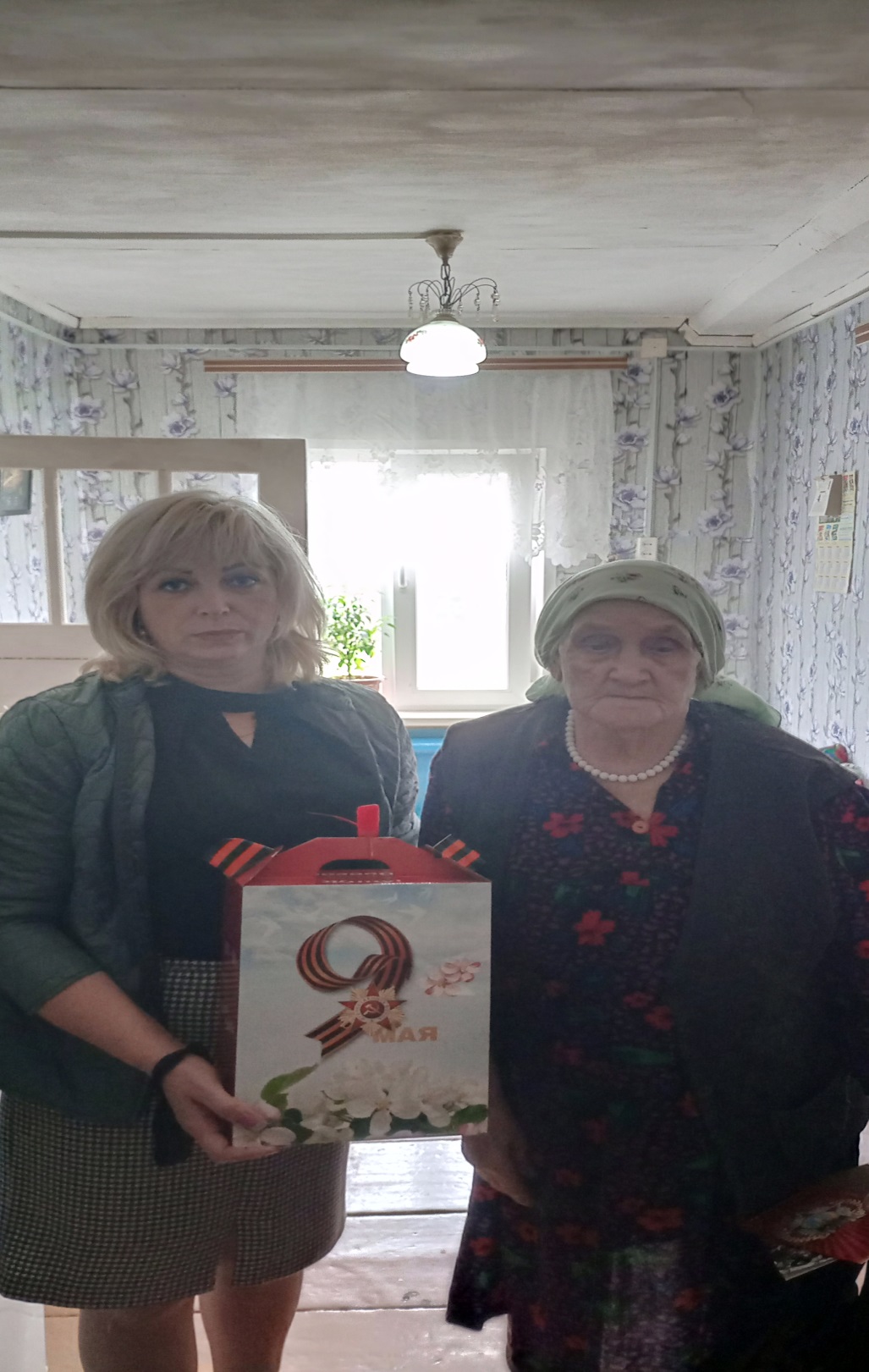 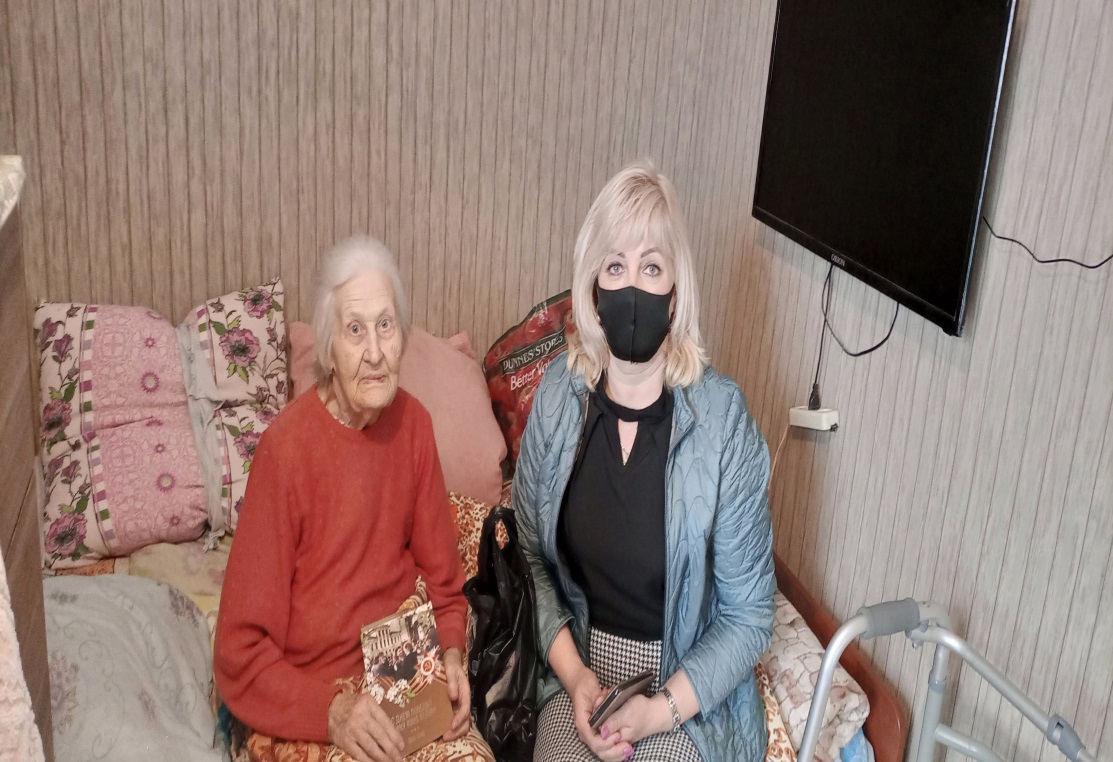 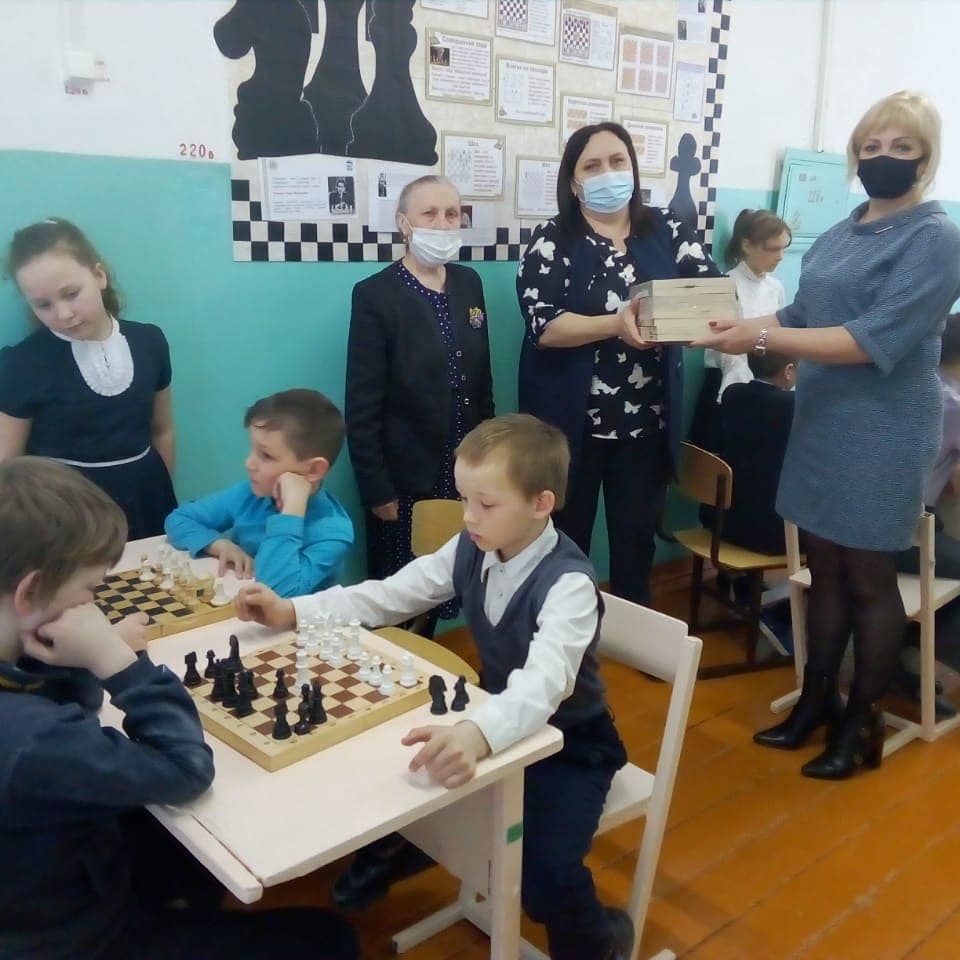 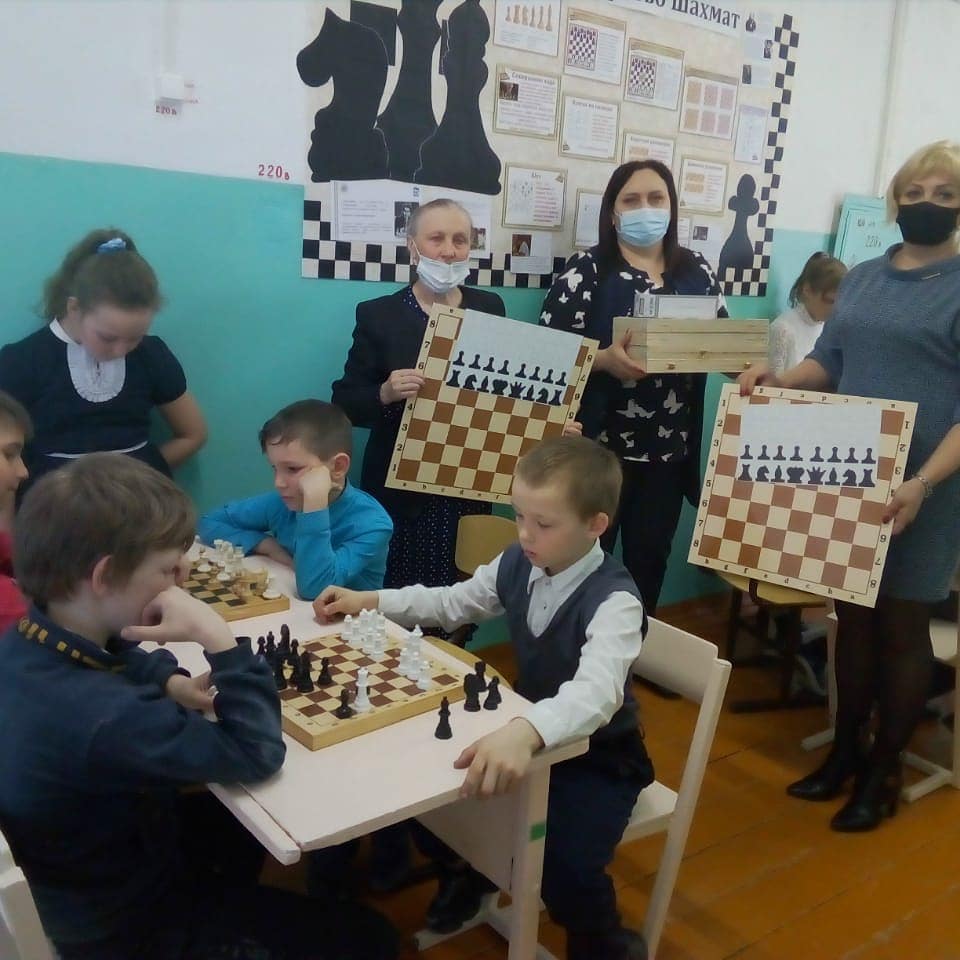 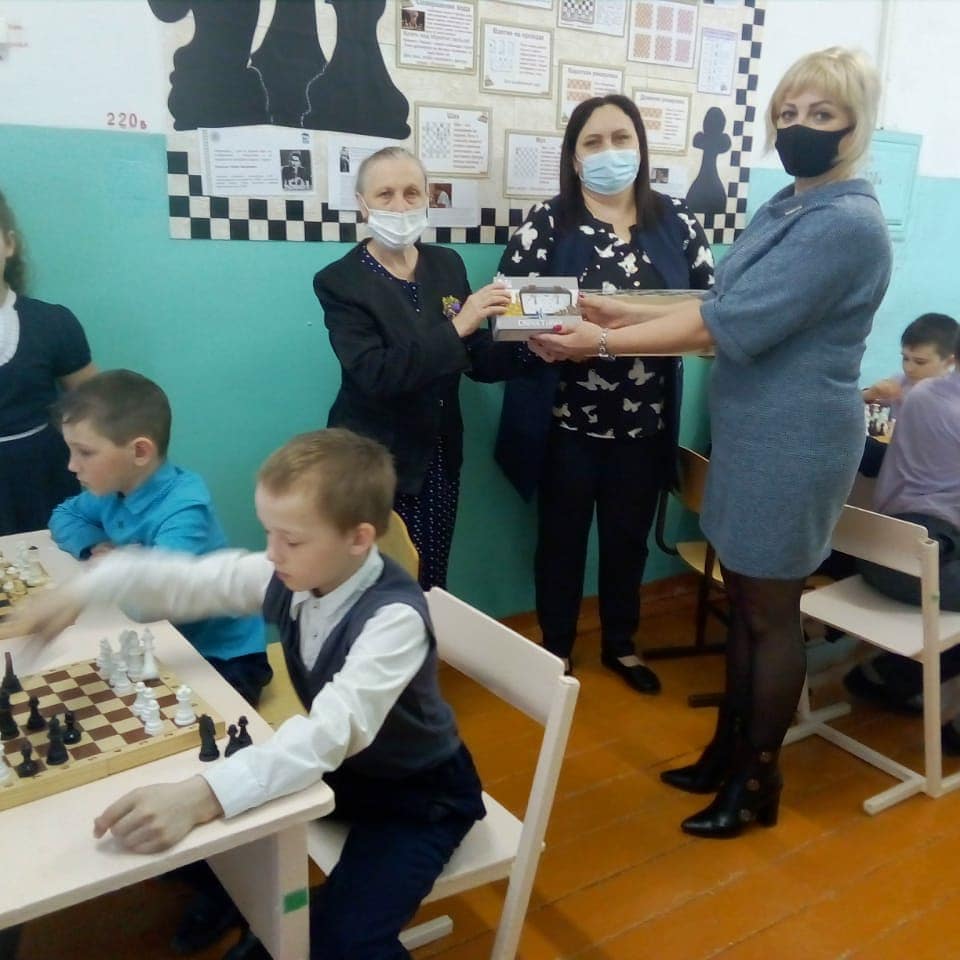 Трехозерская СОШ
Трехозерский детский сад
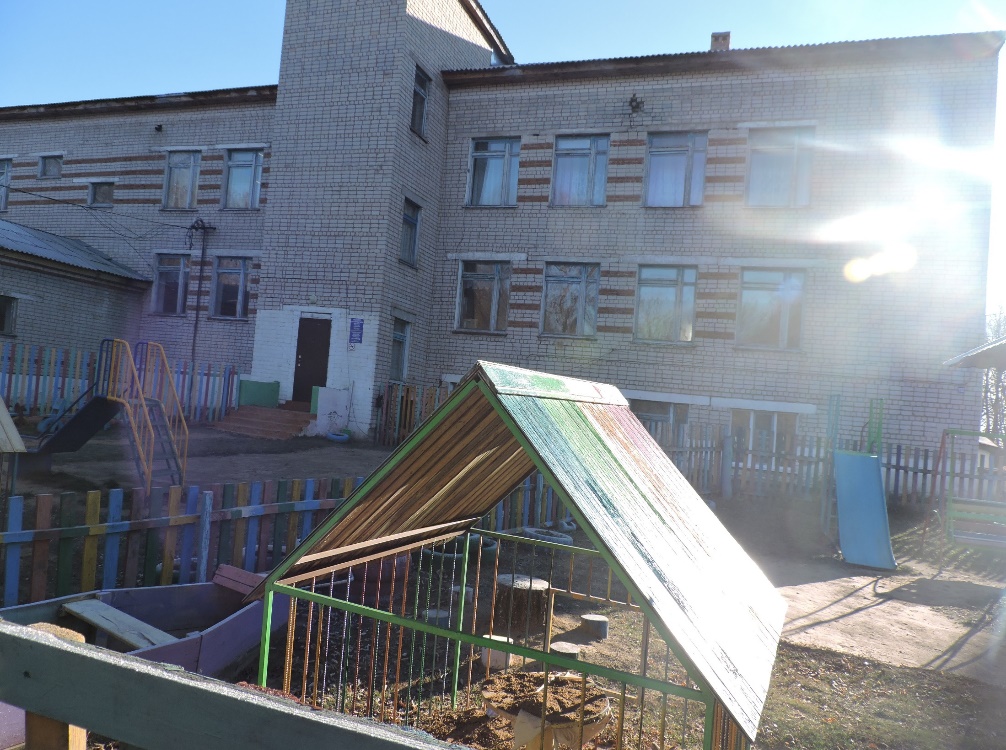 магазины
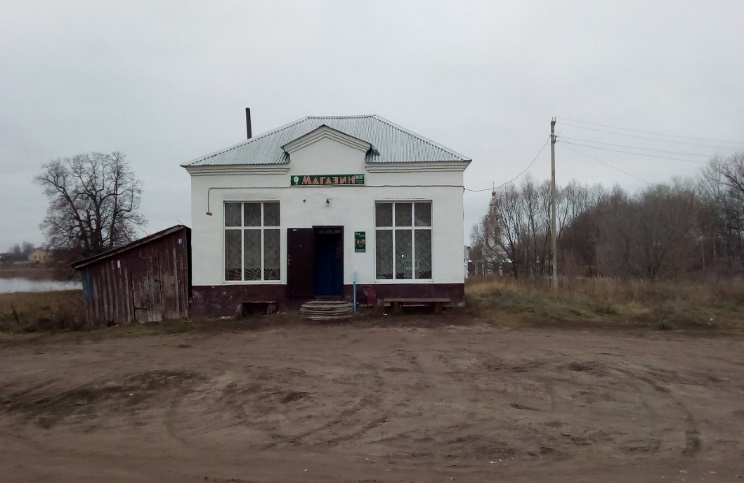 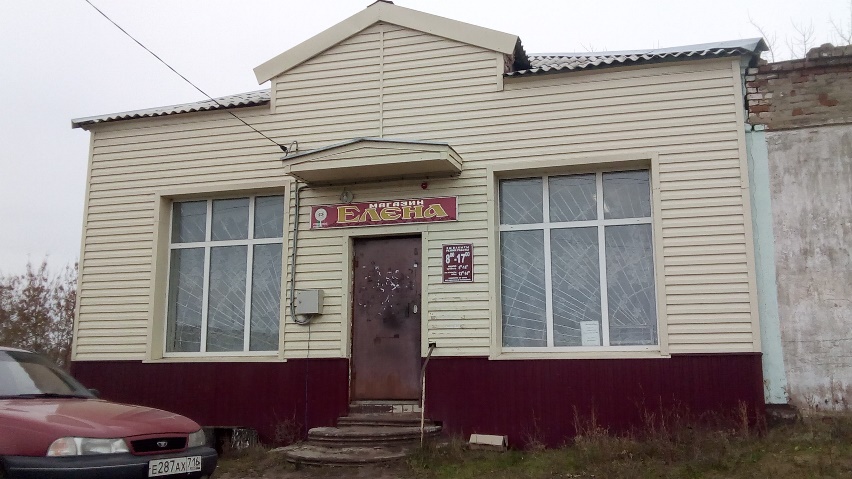 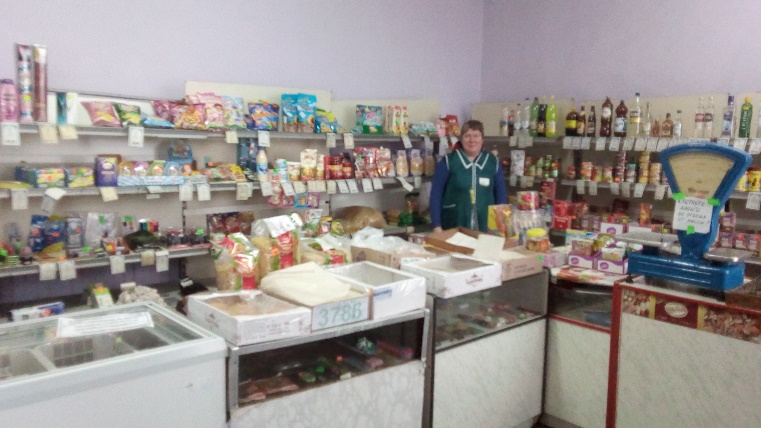 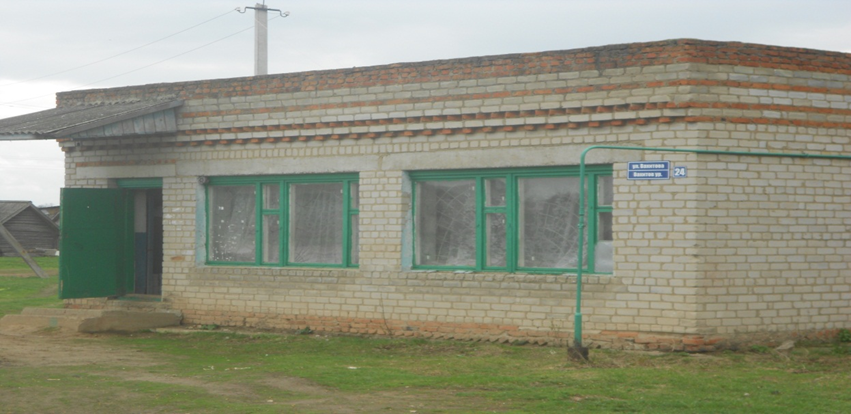 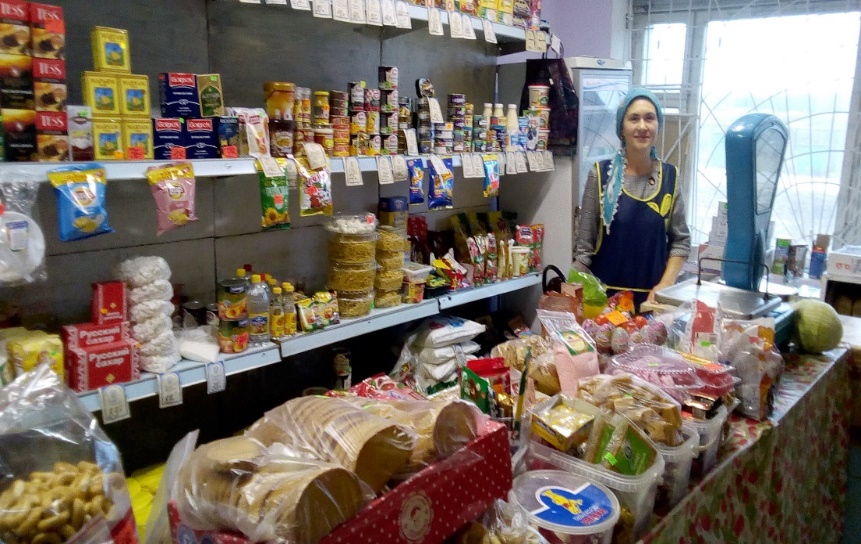 Трехозерский ФАП
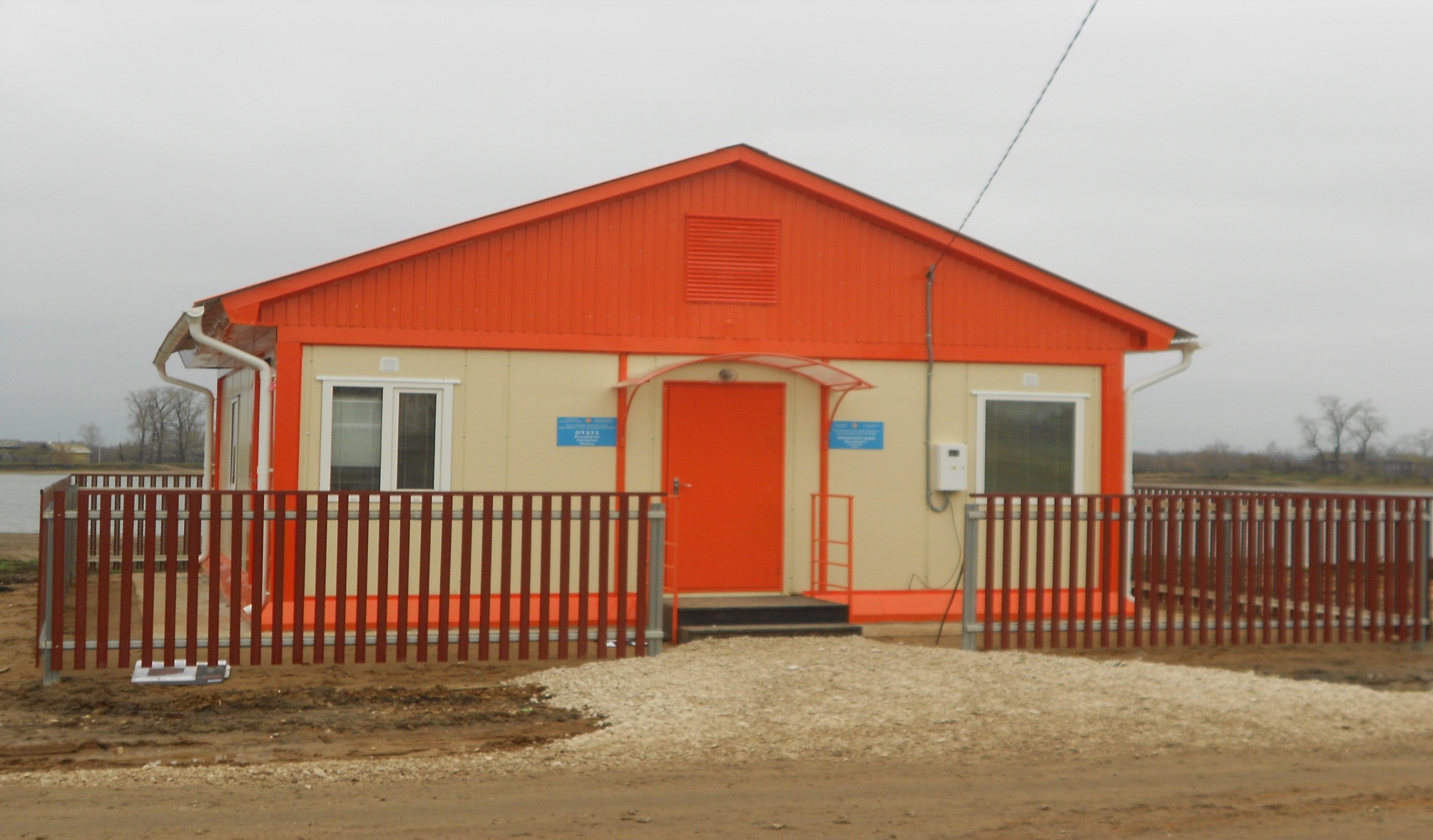 Отделение почтовой связи
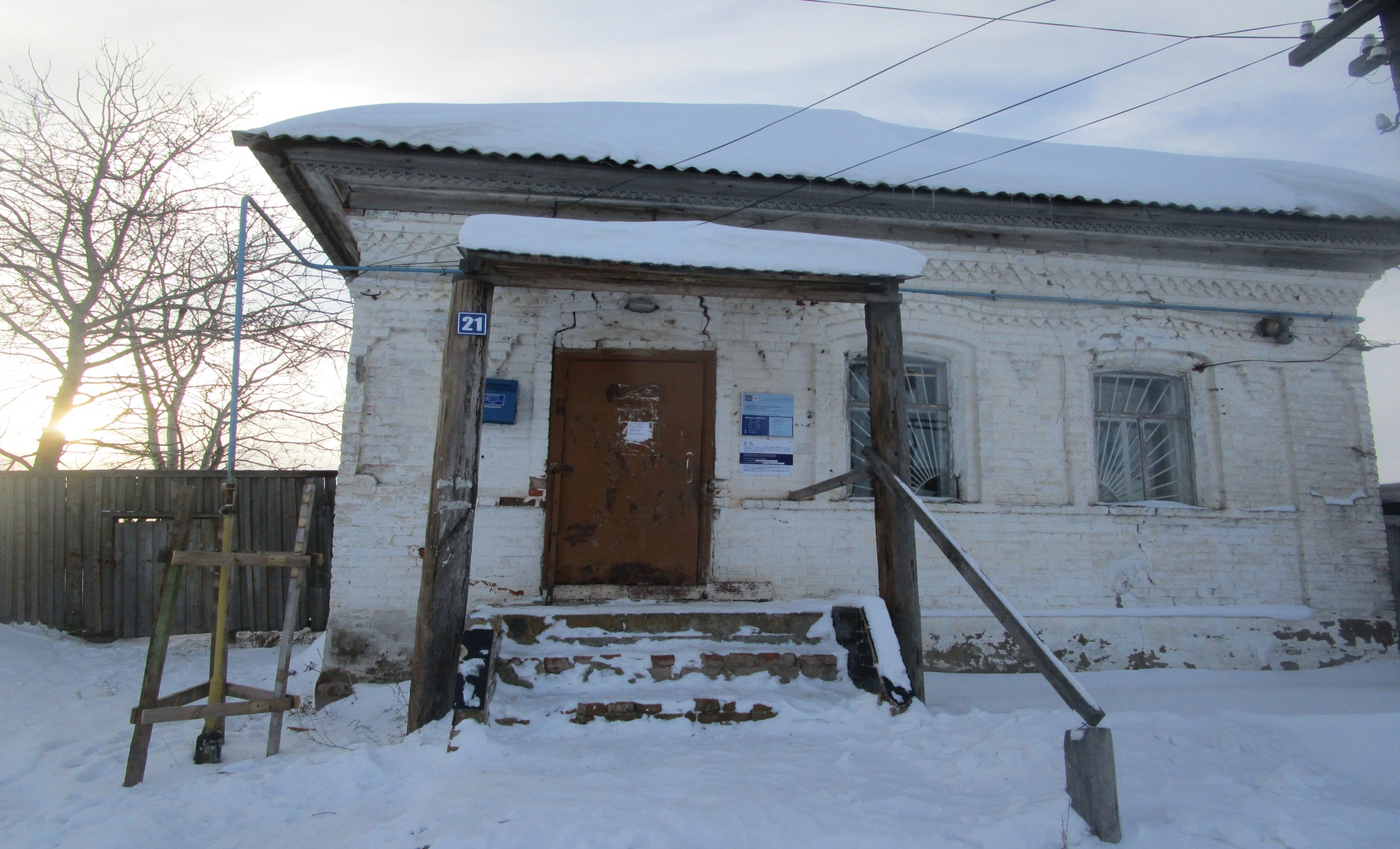 Трехозерский СДК
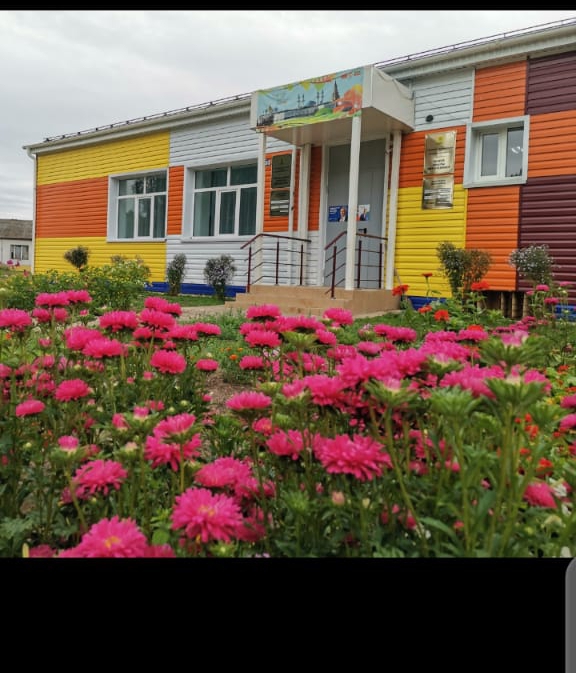 Трехозерская
 сельская
библиотека
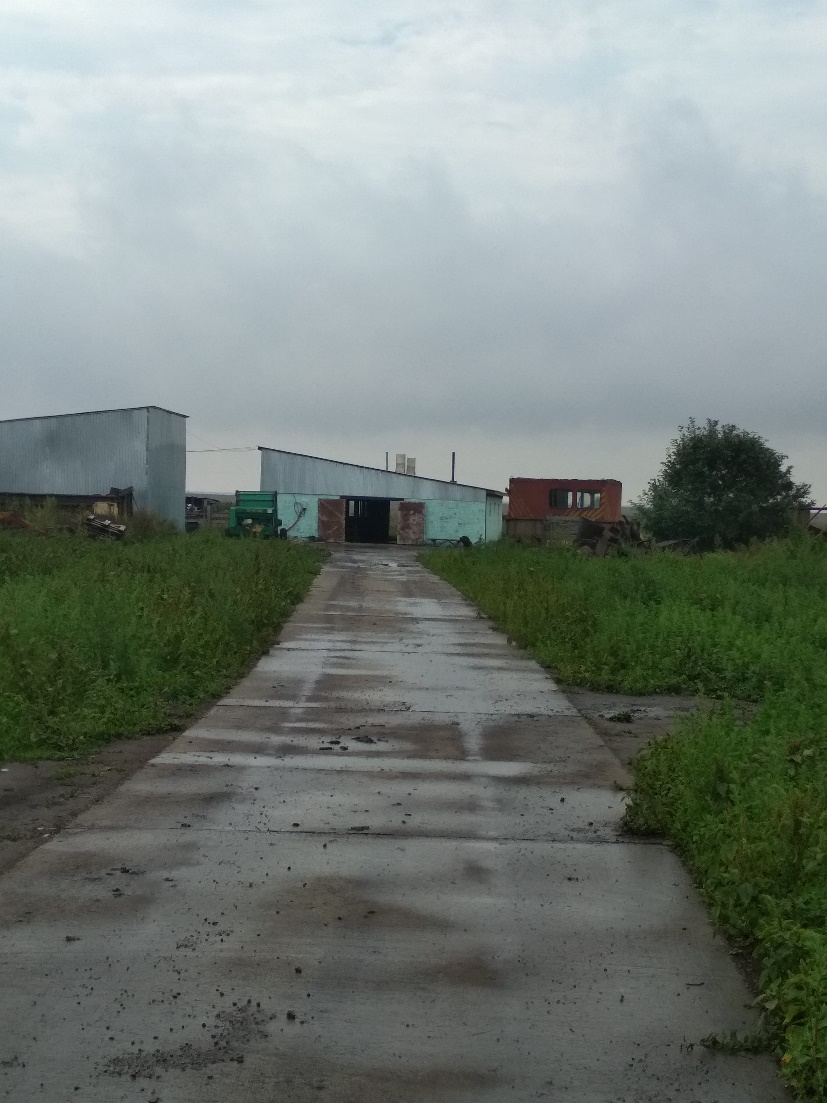 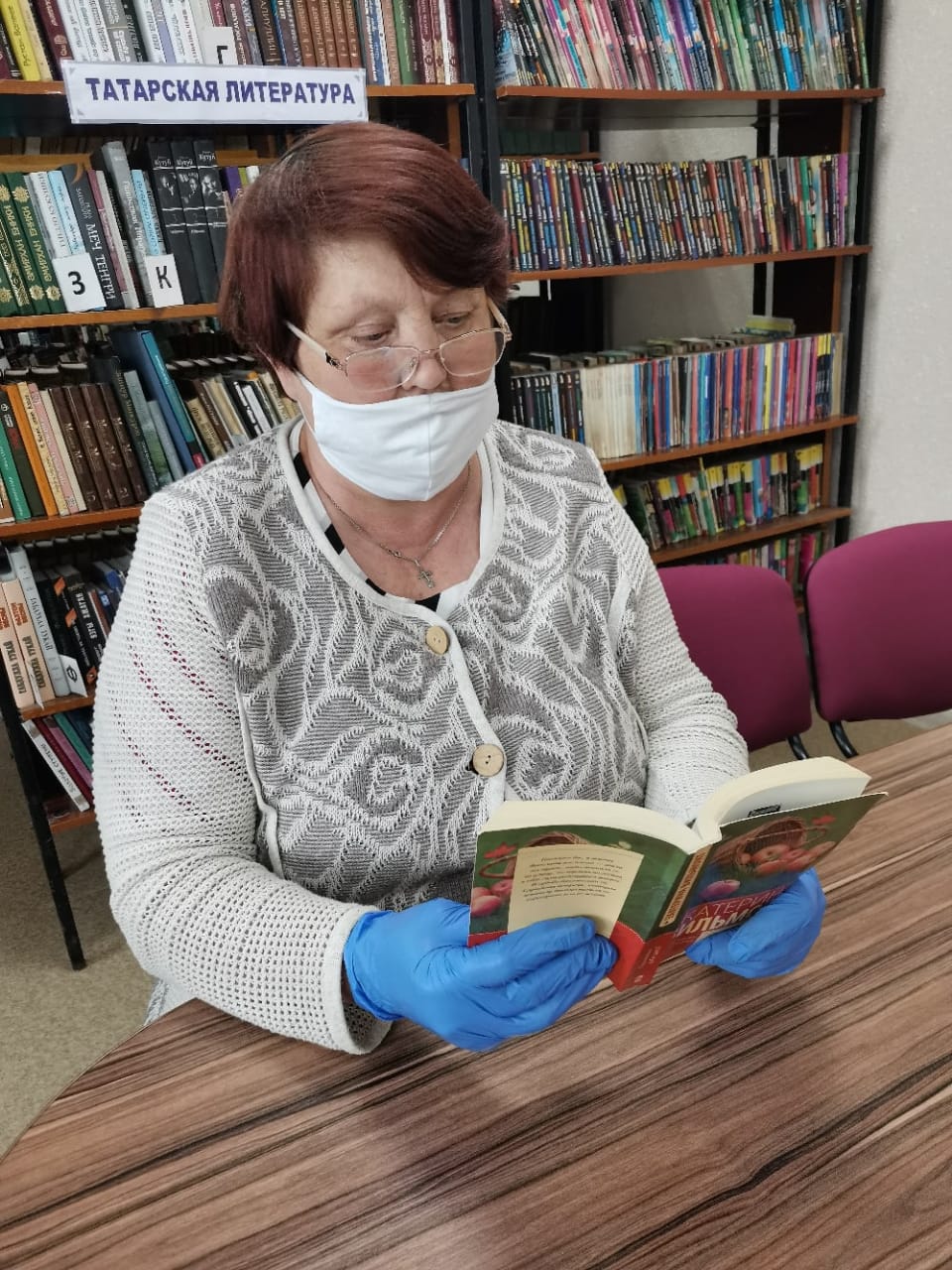 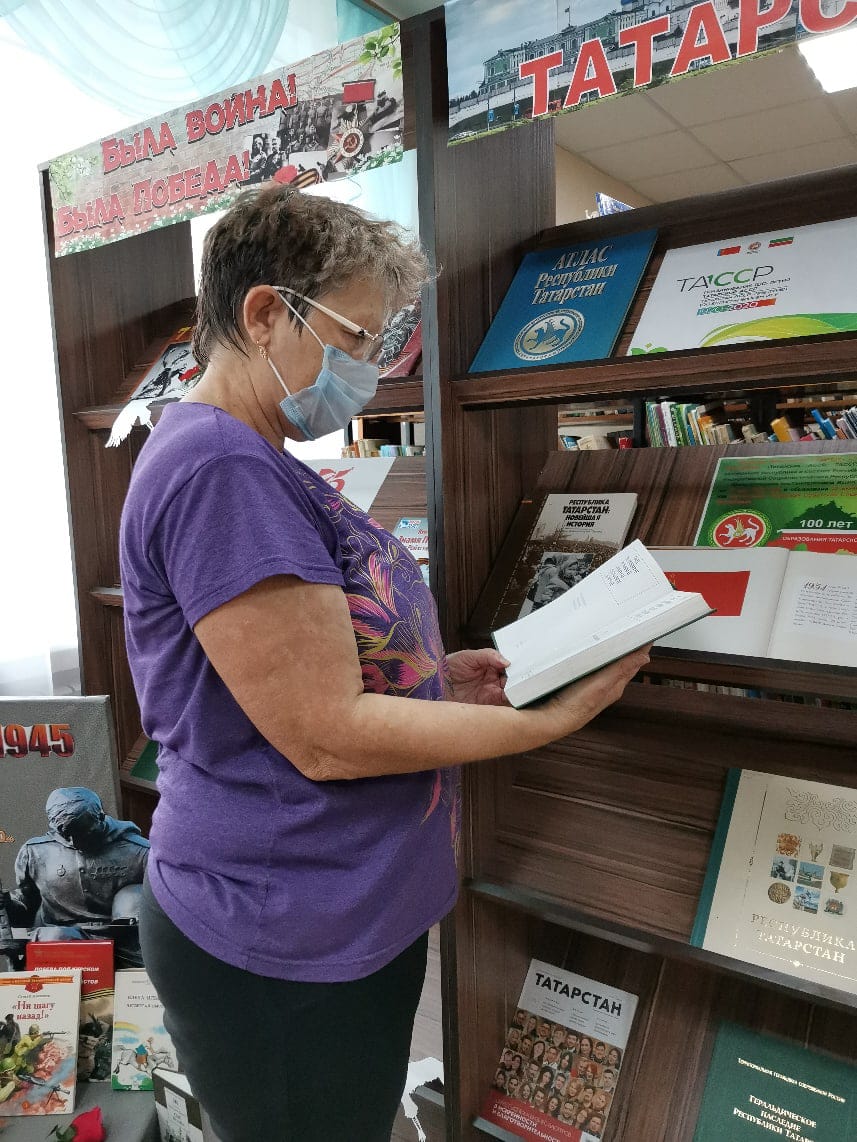 Урняковский сельский клуб
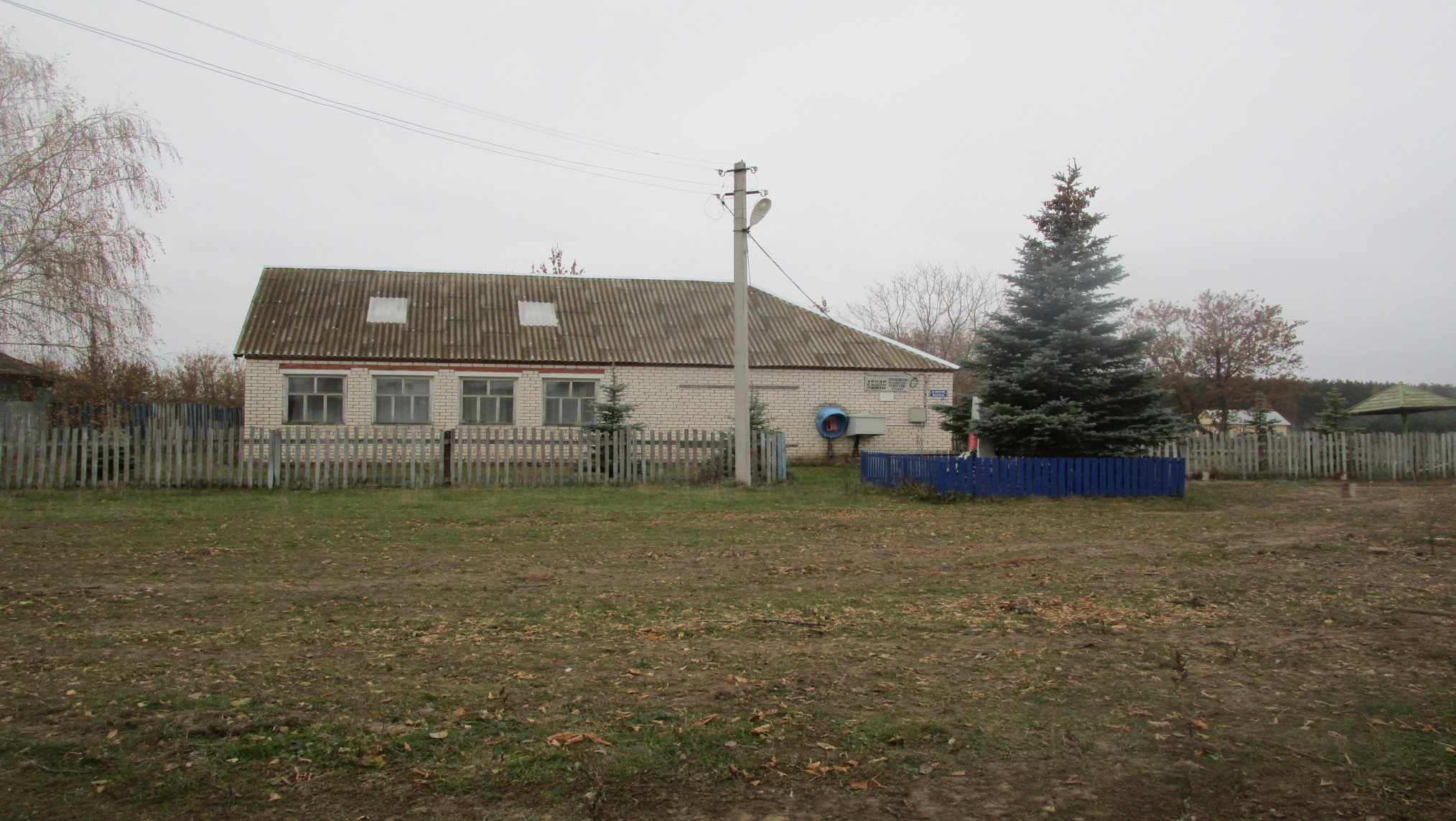 На территории сельского поселения проживает 156 человек пенсионного возраста, ветеранов войны нет, проживает 2 вдовы  умерших воинов, тружеников тыла 5 человек. За одинокими престарелыми гражданами ухаживает 3 социальных работника.  Одиноких престарелых проживающих  в Болгарском доме интернате 2 человека.
Самообложение
в с. Три Озера было собрано 131300 руб. с субсидиями 664500руб
Ремонт ограждения территории кладбища с. Три Озера
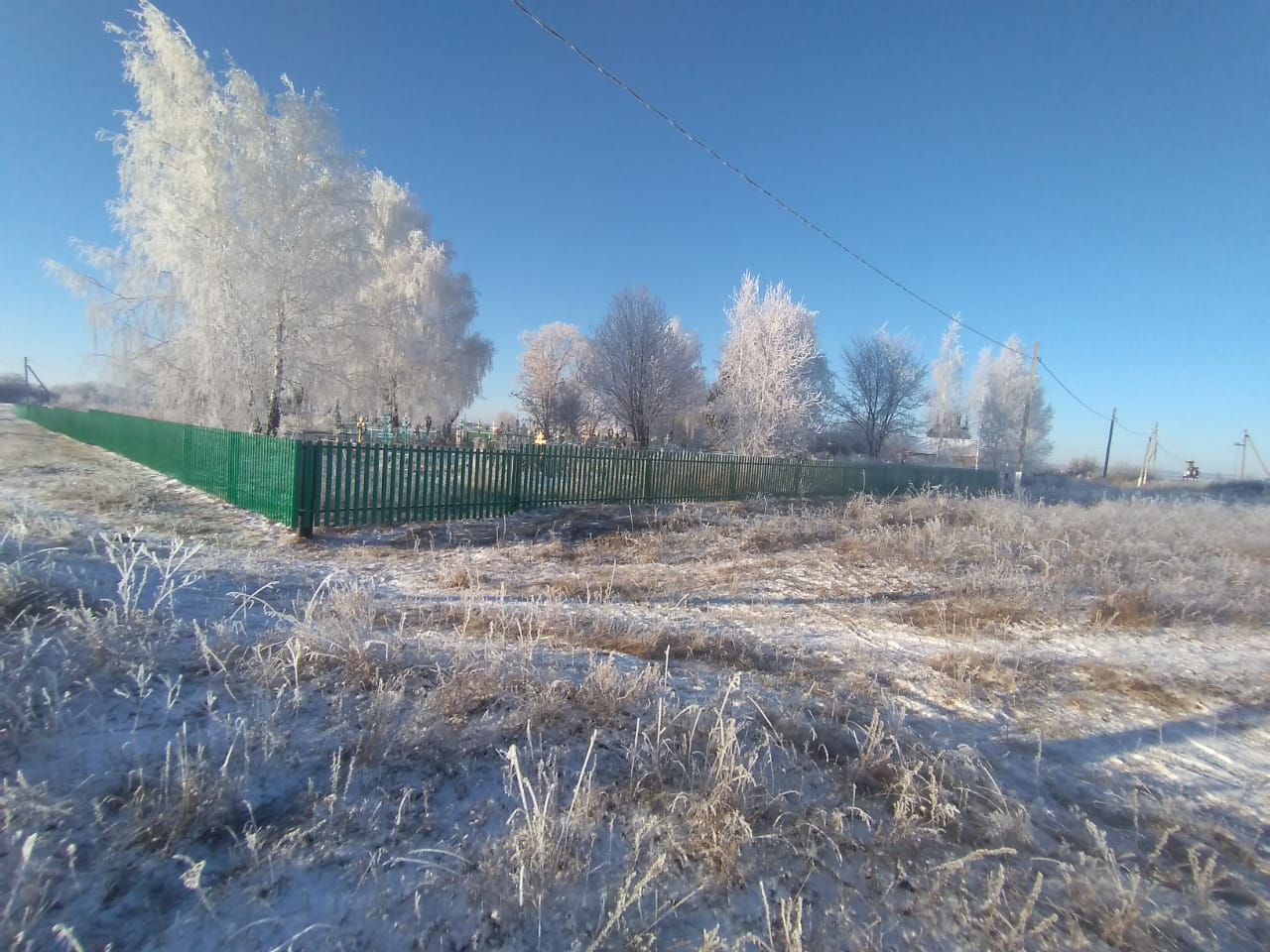 Самообложение
в д. Урняк собрано 250000 руб. с субсидиями 1250000руб.
Ремонт ограждения территории кладбища д. Урняк
21и 22 декабря 2021 года в с. Три Озера состоялся сход в 2 этапа по самообложению на 2022 год 

- механизированное буртование    мусора на   свалках  в н п. Три Озера (оплата работ по договору, оплата транспортных услуг); 
 
- содержание и обслуживание объектов уличного освещения в н.п. Три Озера (приобретение и  установка ламп, энергосберегающих светильников, электротоваров, текущий ремонт и обслуживание уличного освещения, оплата работ и услуг  по договору);
 
- очистка дорог от снега в н.п. Три Озера (приобретение ГСМ для трактора МТЗ-82.1); 
 
  - обкос территории в летнее время в  н. п. Три Озера 6(приобретение ГСМ для трактора МТЗ-82.1, оплата работ и услуг по договору)
22 декабря 2021 года в д. Урняк состоялся сход по самообложению на 2022 год 
   - ремонт ограждения территории кладбища в н. п Урняк; (приобретение стройматериалов, оплата работ по договору) 
           - благоустройства территории кладбища в н. п. Урняк (обкос территории, приобретение ГСМ, утилизация деревьев, кустарников, опрыскивание гербицидами, оплата работ и услуг по договору); 
       - очистка дорог от снега в н.п. Урняк (приобретение ГСМ для трактора МТЗ-82.1); 
        - Приобретение  бензоперфаратора  для кладбища в н.п.Урняк;
       - установка памятника войнам ВОВ в  н.п. Урняк (приобретение памятника, оплата работ по договору  по установке памятника);
            - содержание и обслуживание объектов уличного освещения в н.п. Урняк (приобретение и  установка ламп, энергосберегающих светильников, электротоваров, текущий ремонт и обслуживание уличного освещения, оплата работ и услуг по договору);                                                       
      - механизированное буртование мусора на свалках   в н.п. Урняк  (оплата работ по договору, оплата транспортных услуг);
    -  промывка   трубопровода без дезинфекции в н. п. Урняк по улицам  Вахитова, Лесная
Спасибо за внимание!